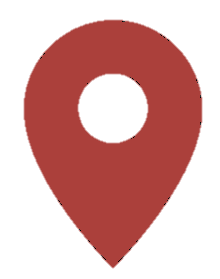 Where are areas of surplus and deficit located globally?
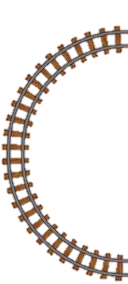 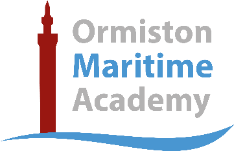 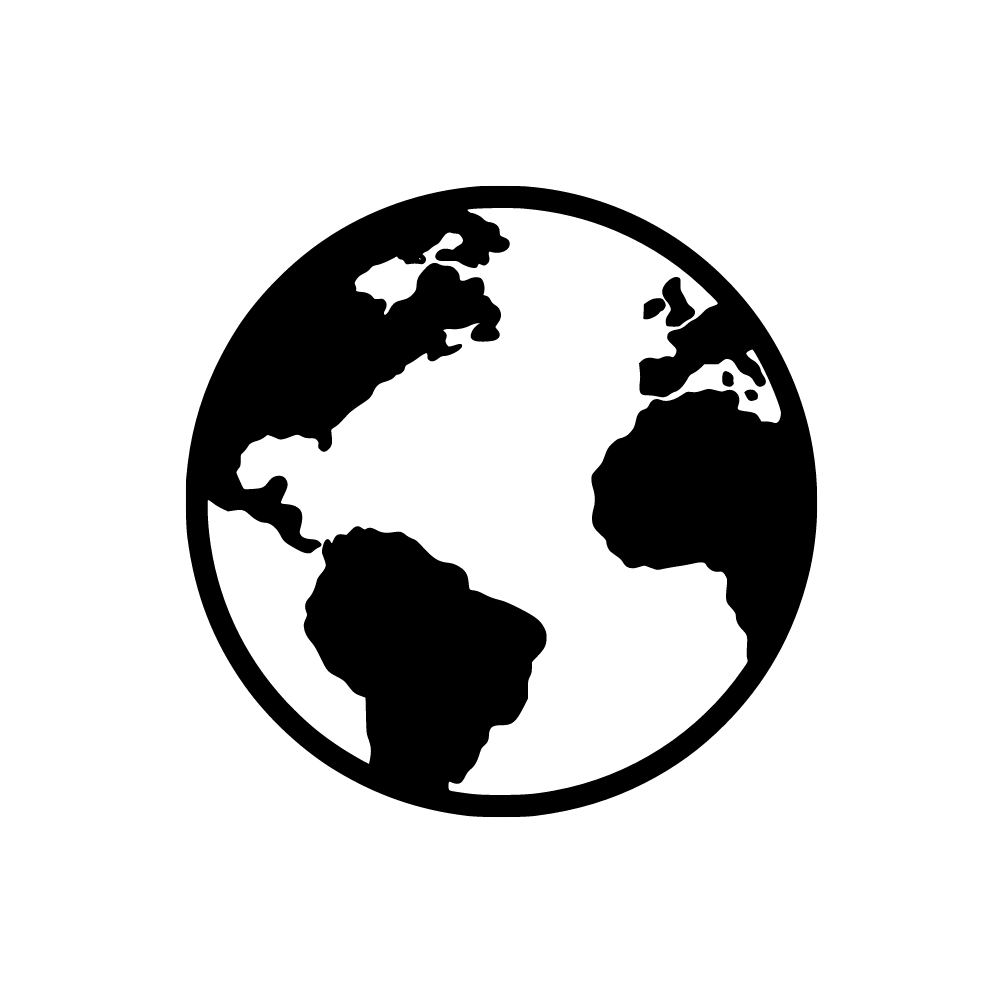 English Learning Journey
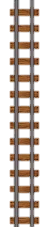 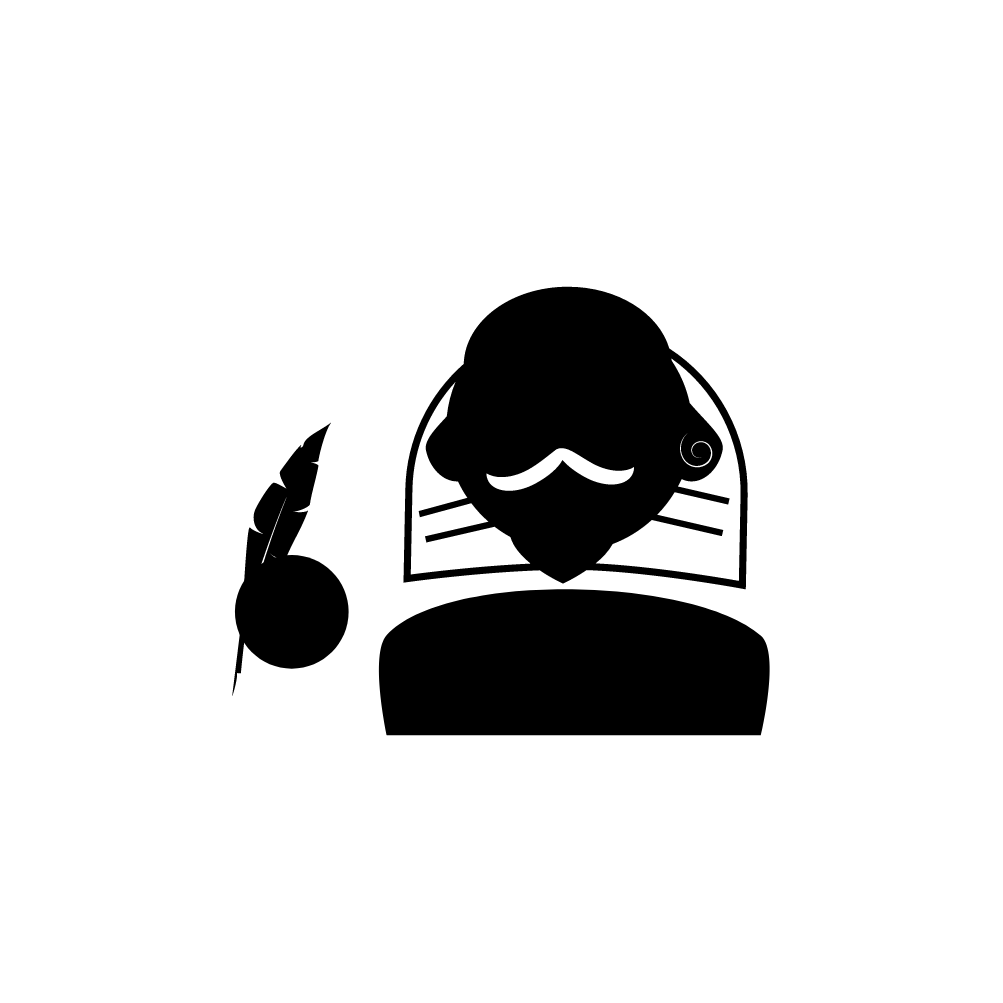 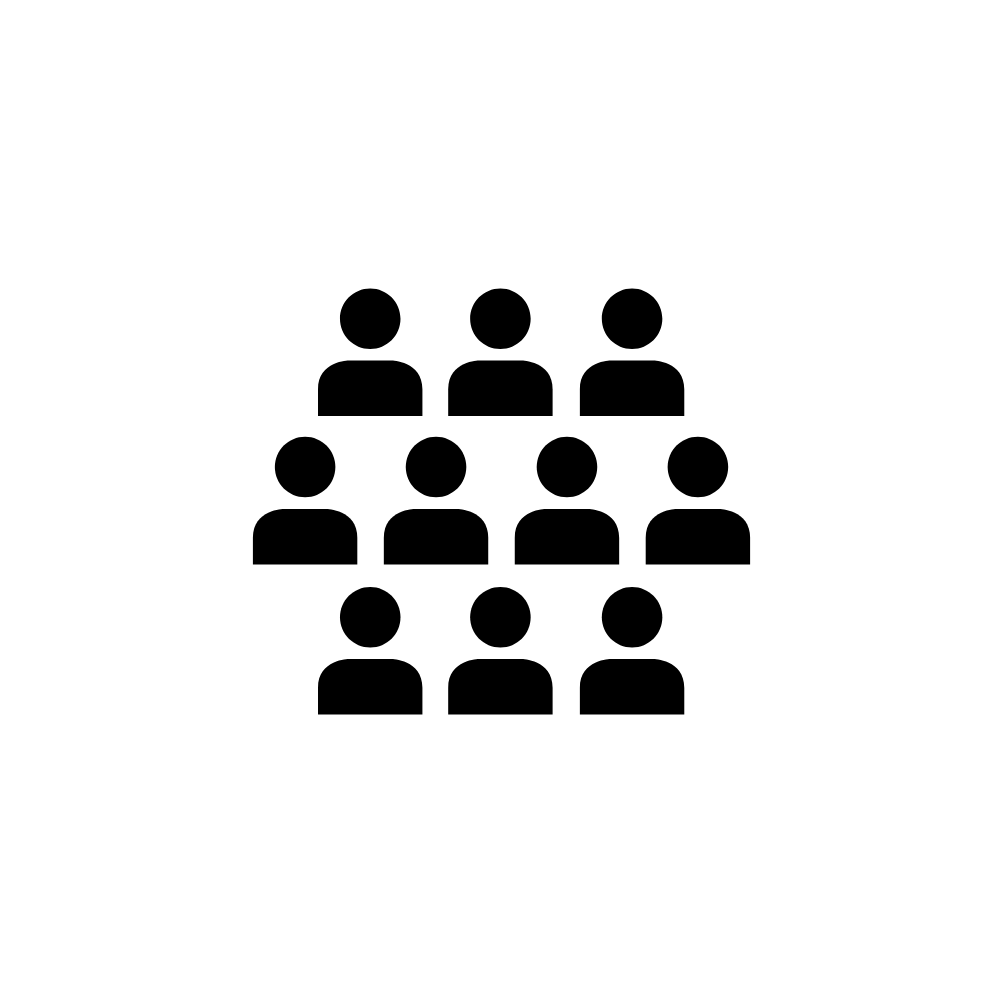 Poetry: Power and Conflict
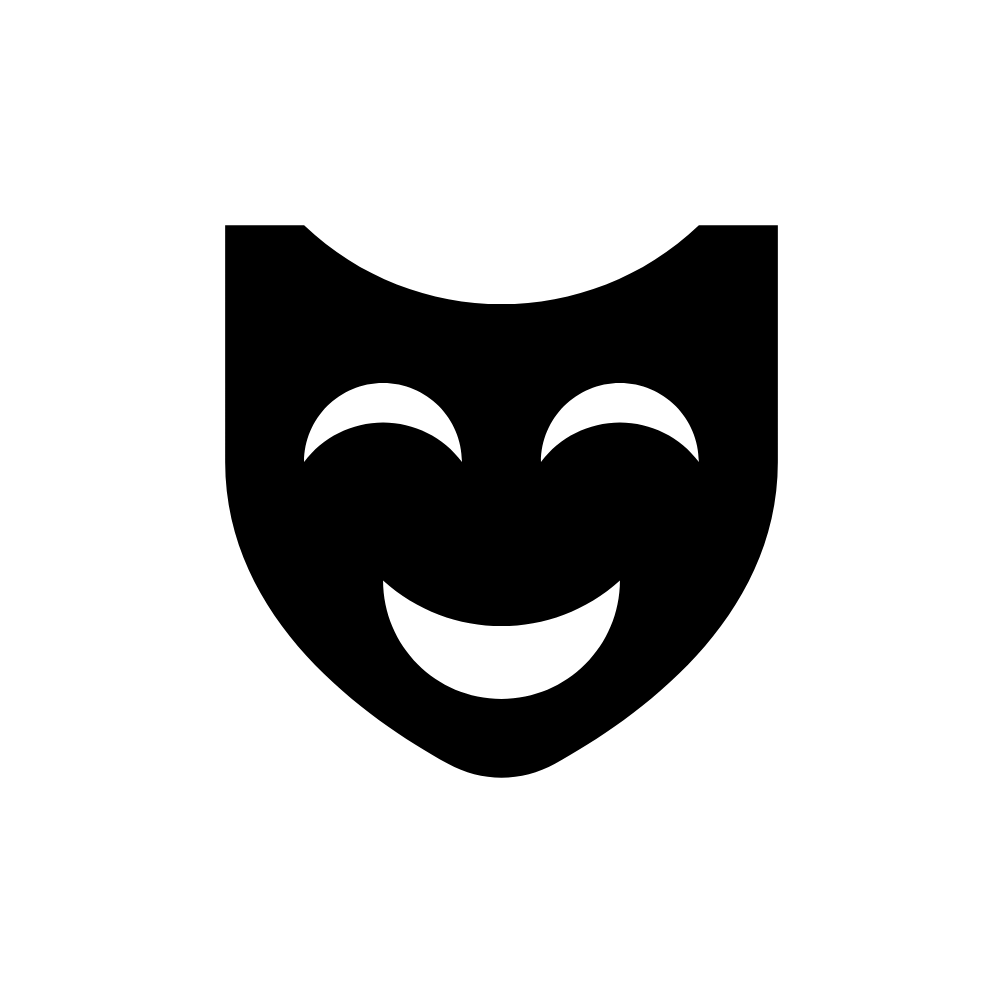 Rich cultural knowledgeArticulate and analyticalSocially awareWell qualifiedPrepared for further study
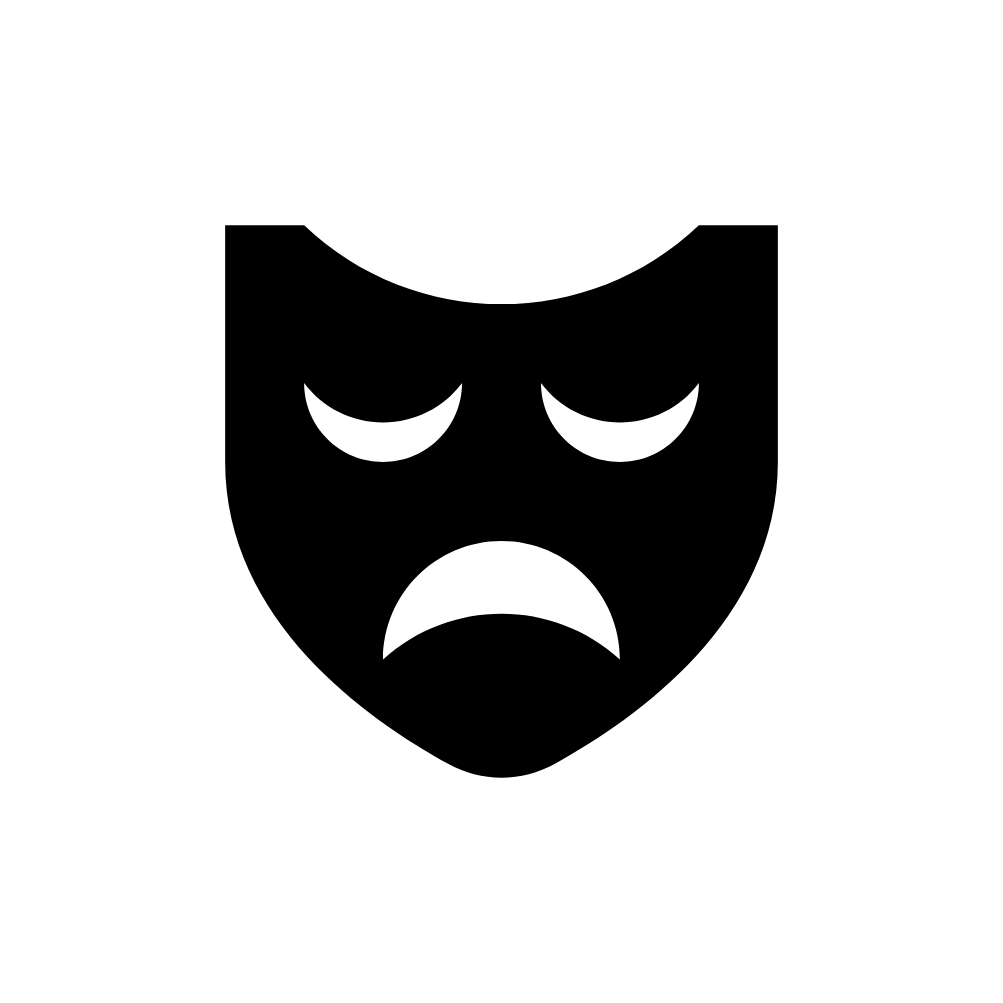 Shakespeare: Romeoand Juliet
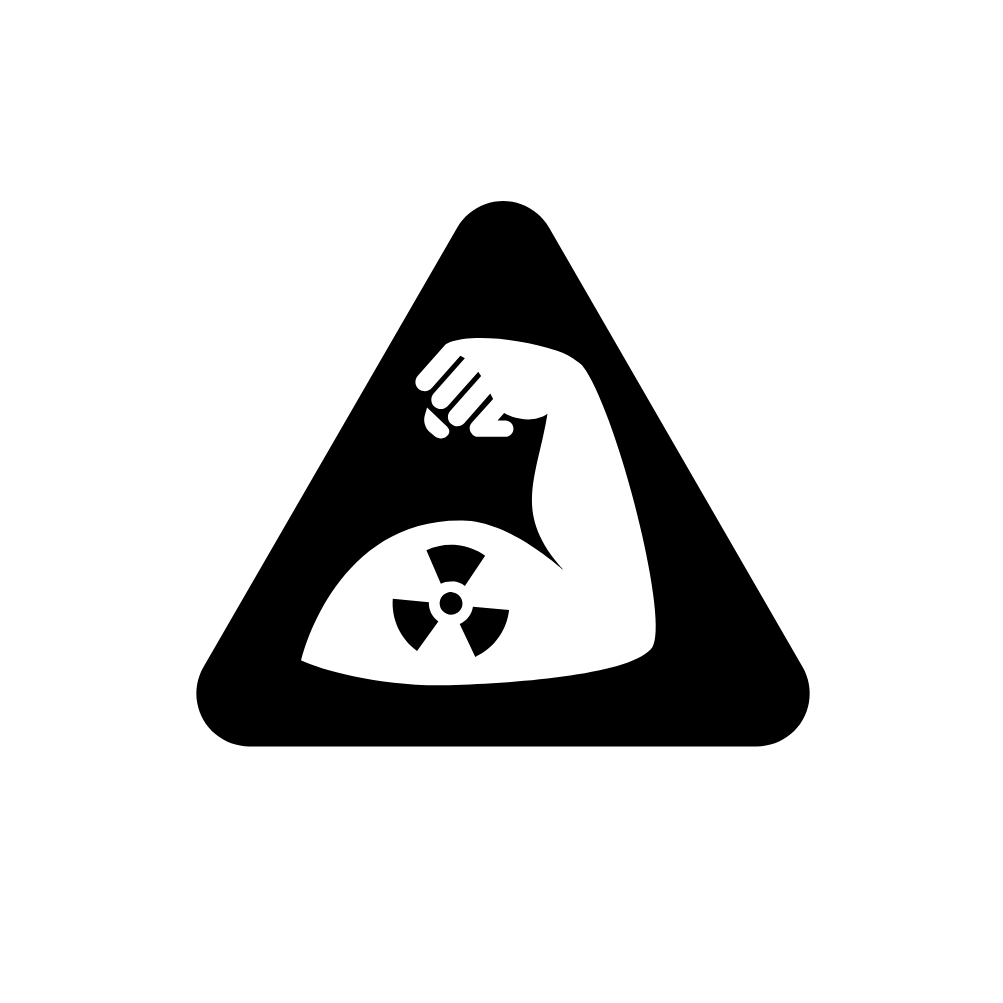 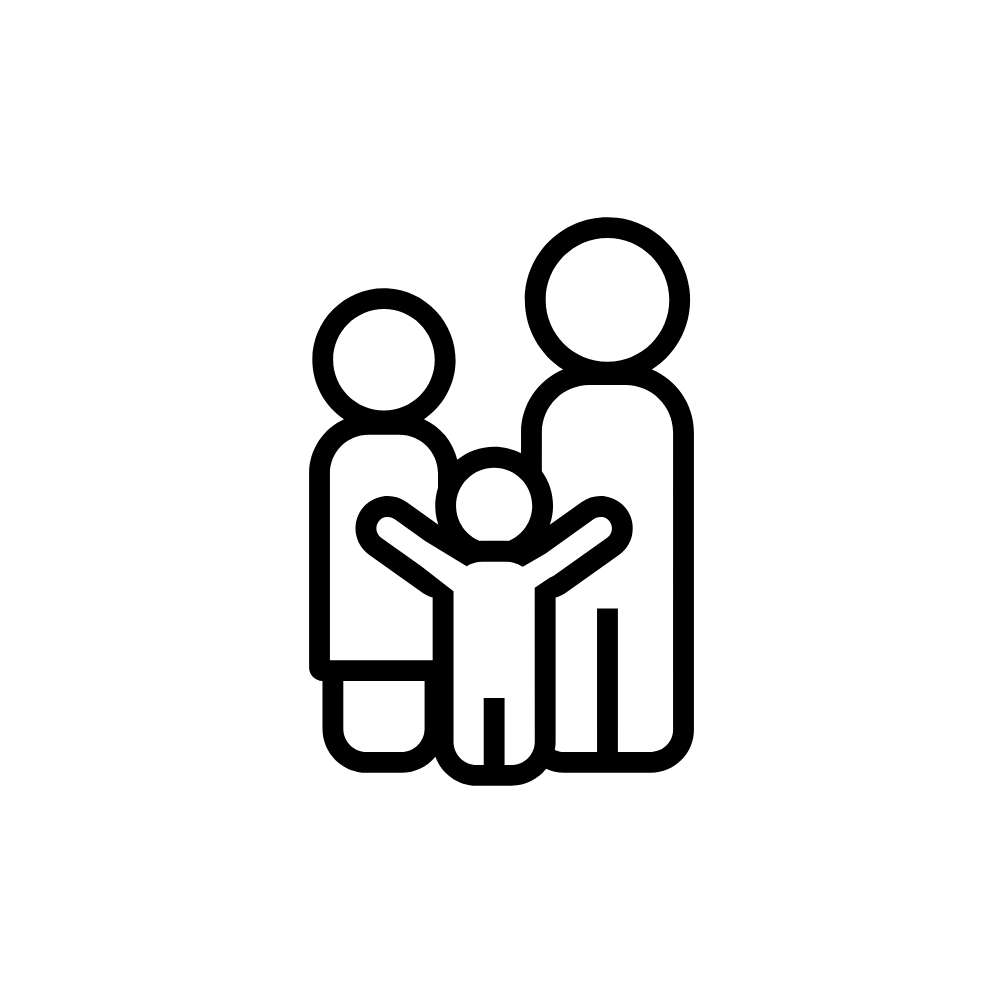 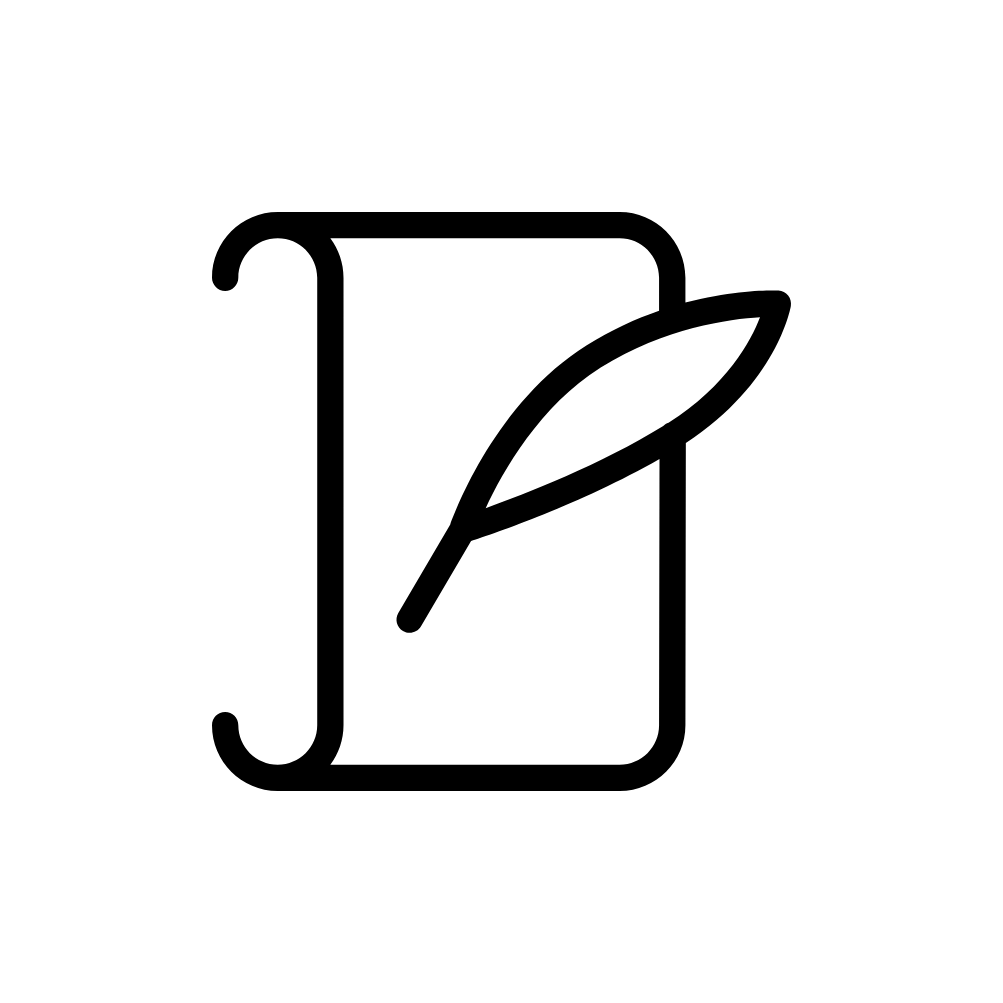 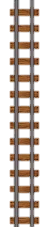 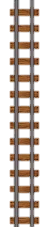 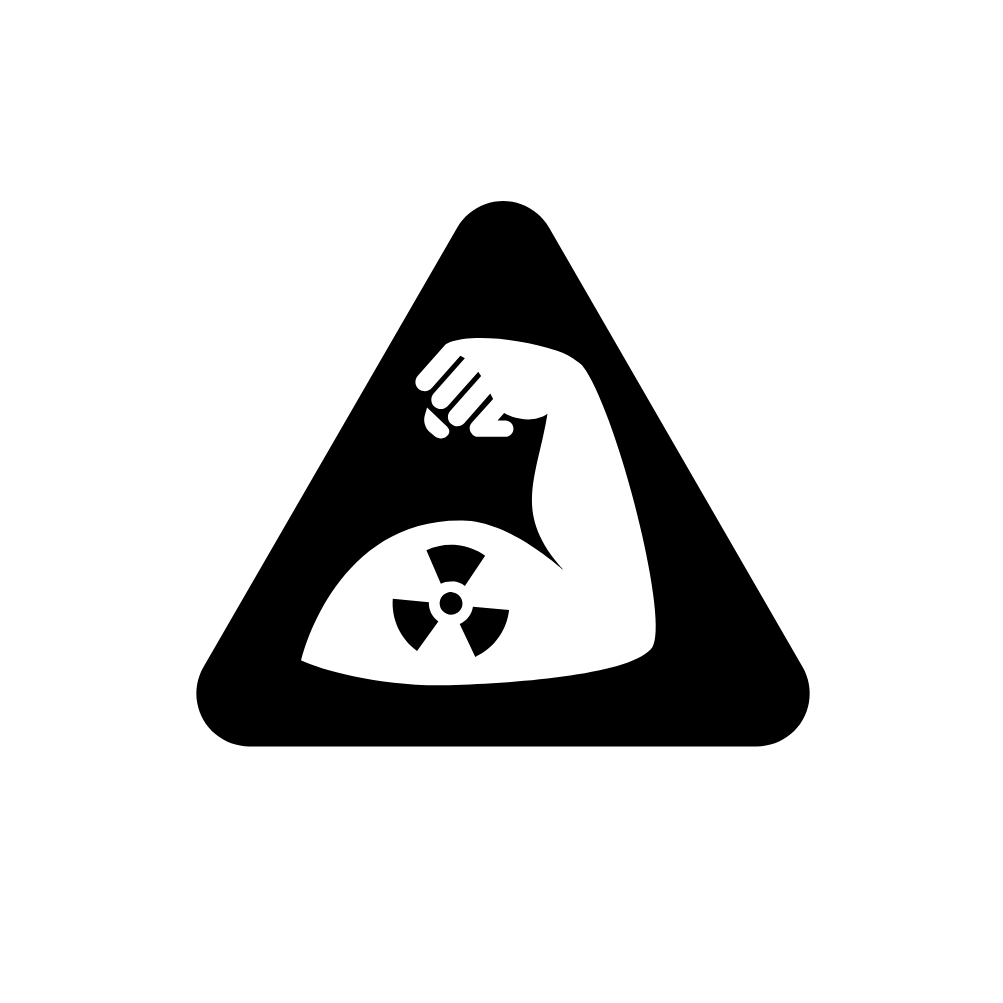 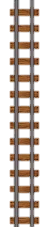 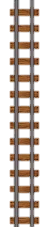 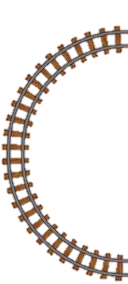 Exam Preparation
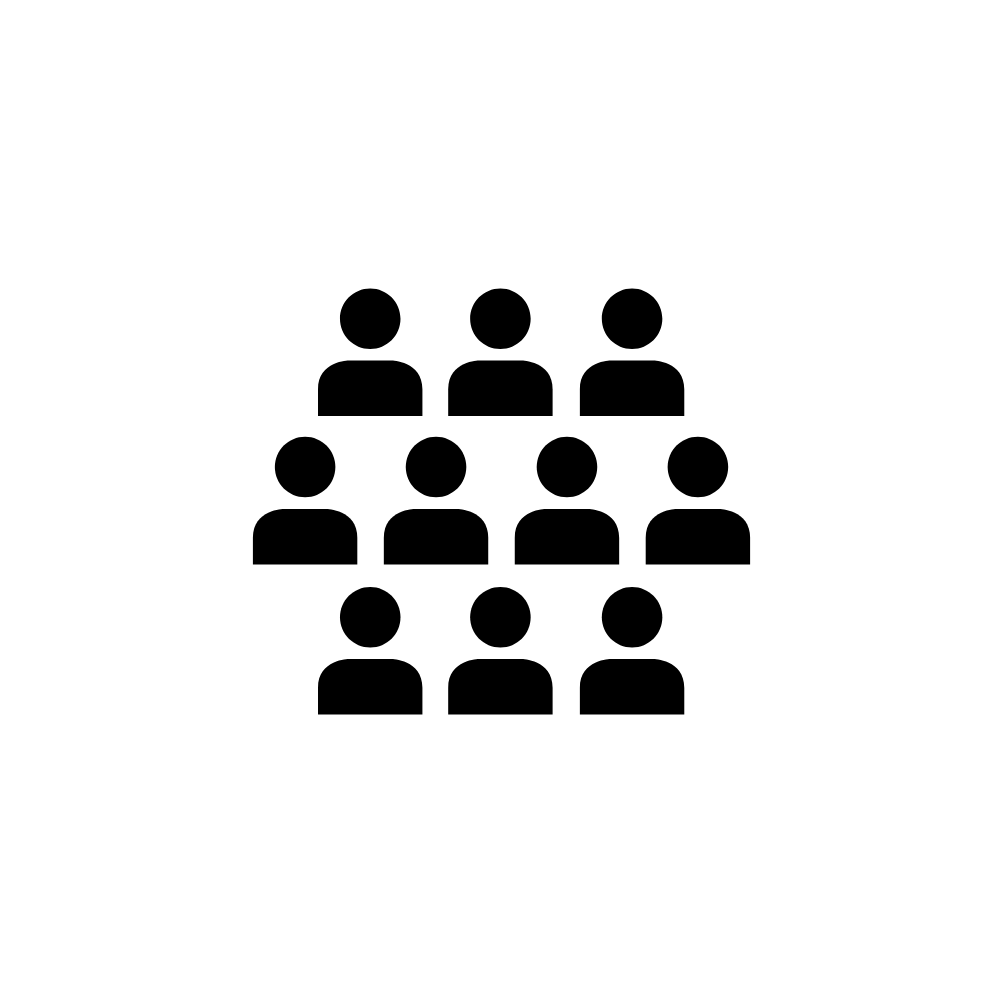 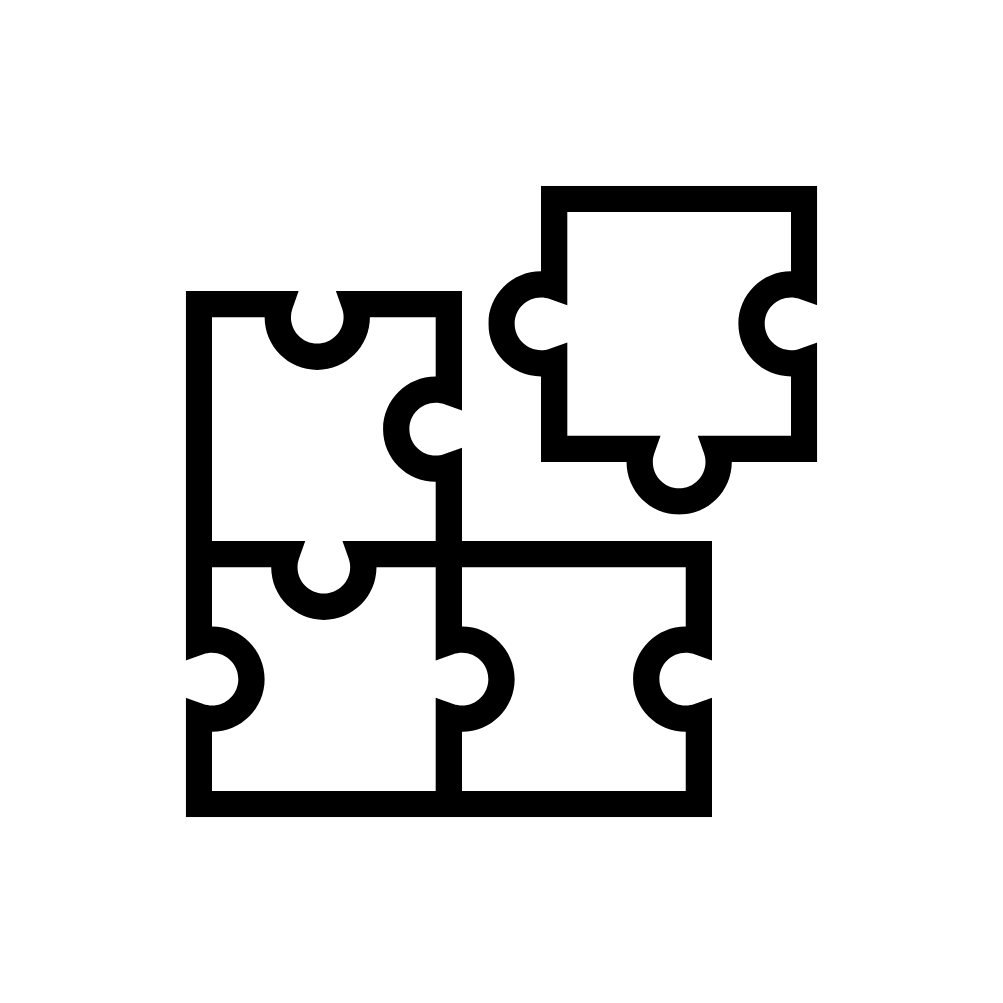 Viewpoint writing
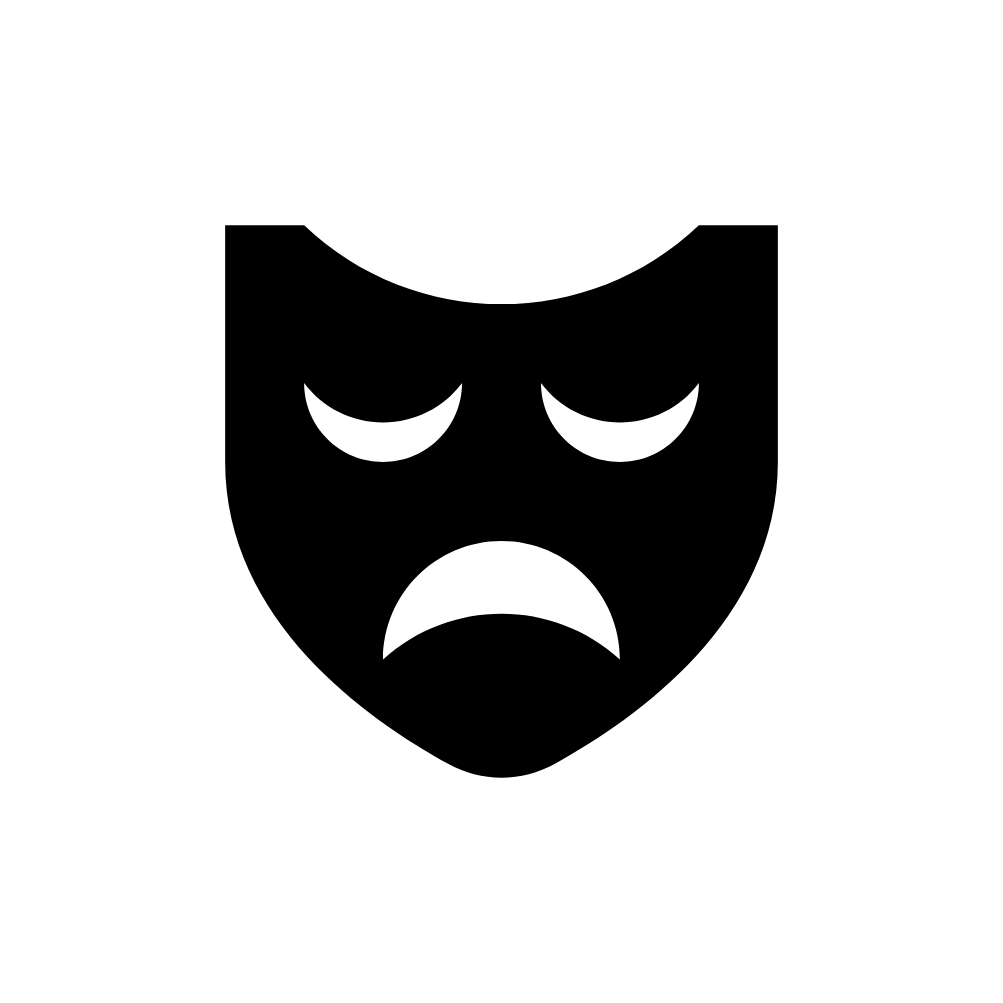 Russell:Blood Brothers
Poetry: Duty and Courage
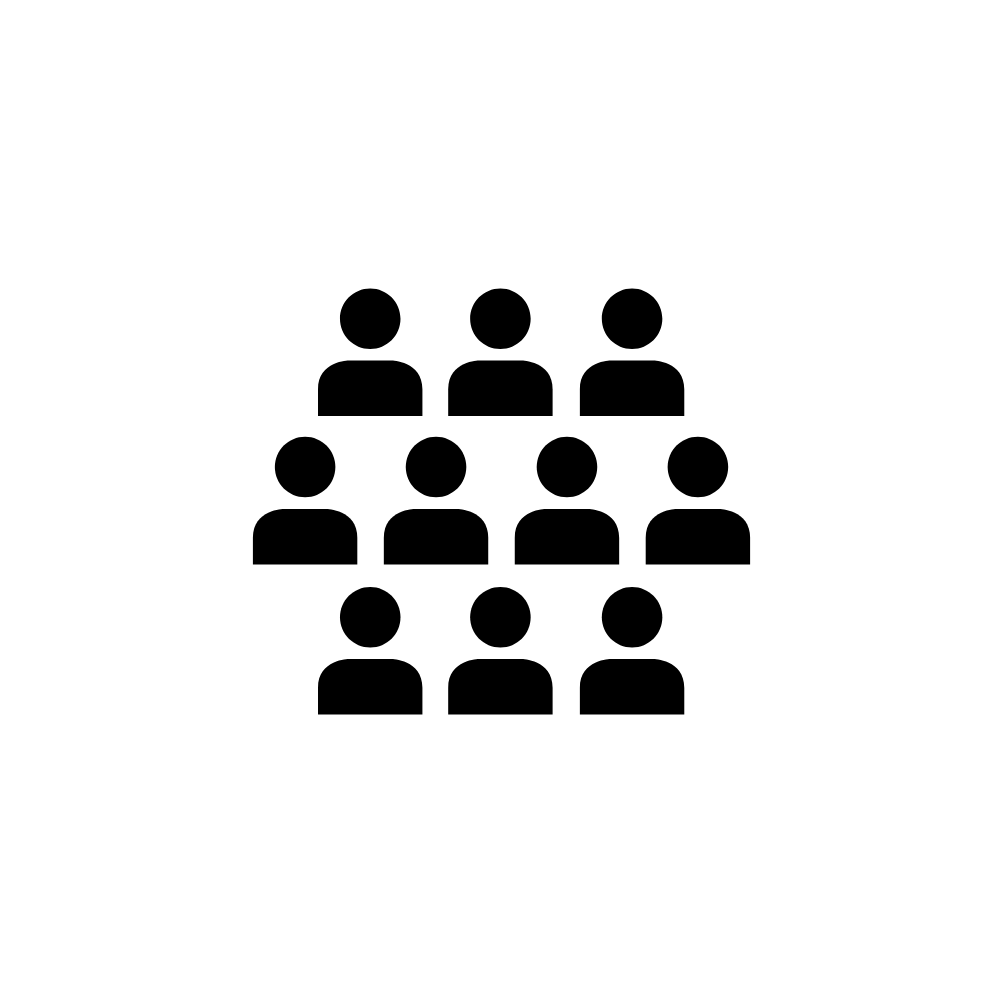 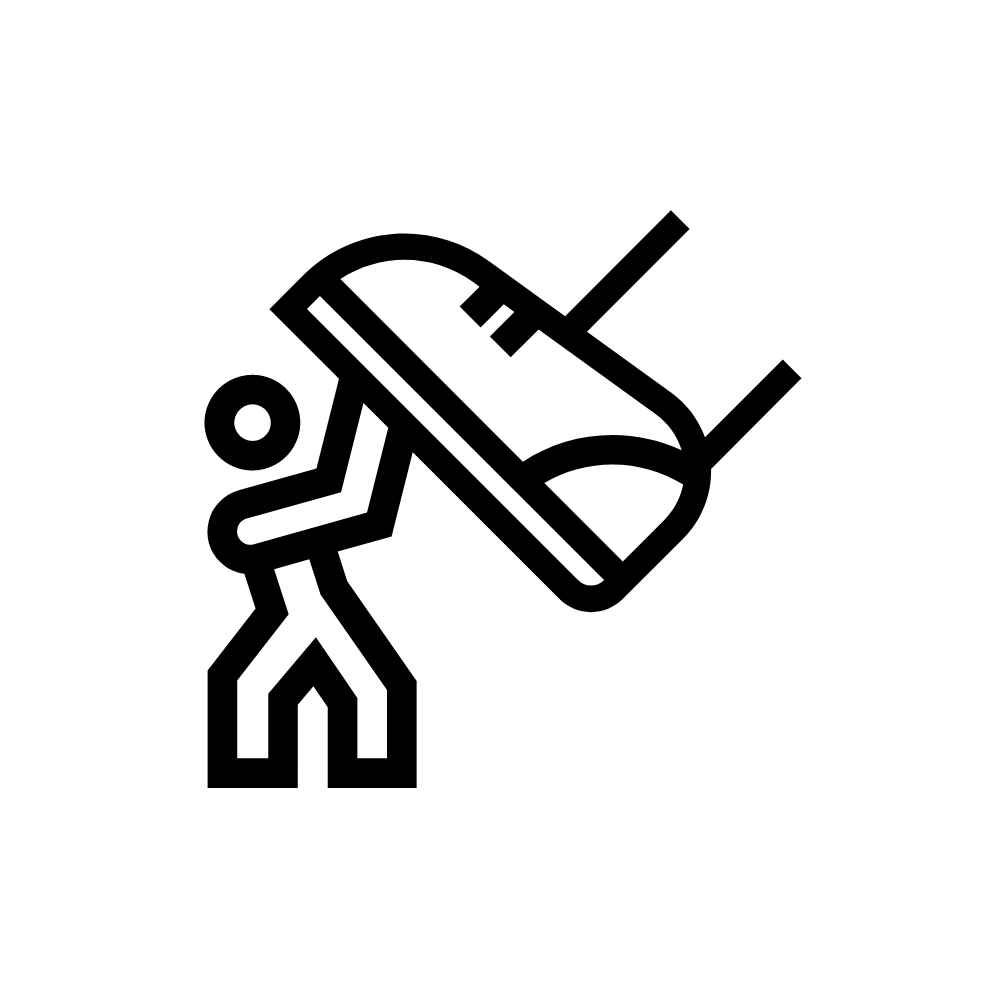 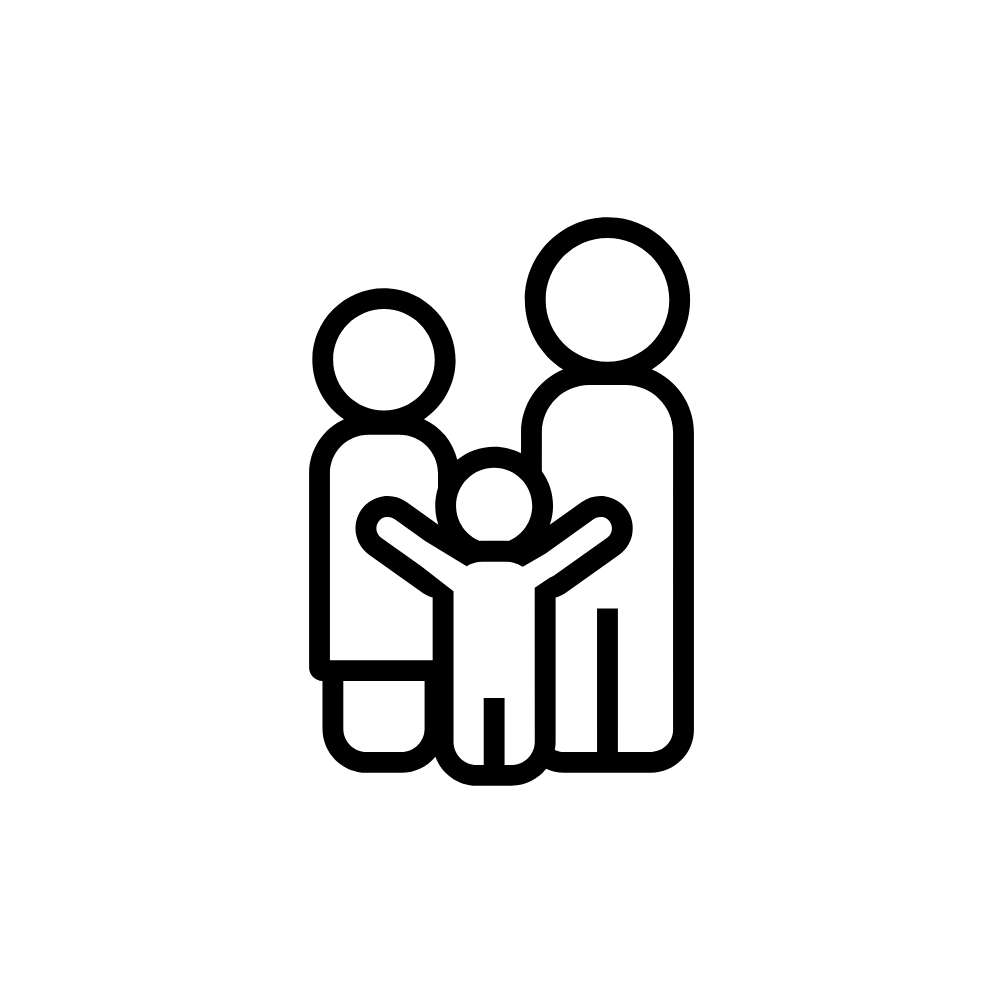 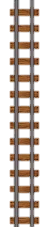 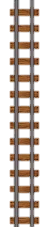 Creative Writing
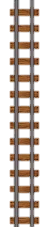 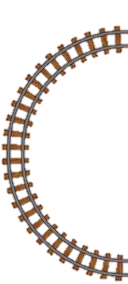 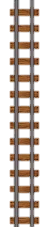 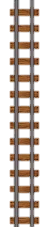 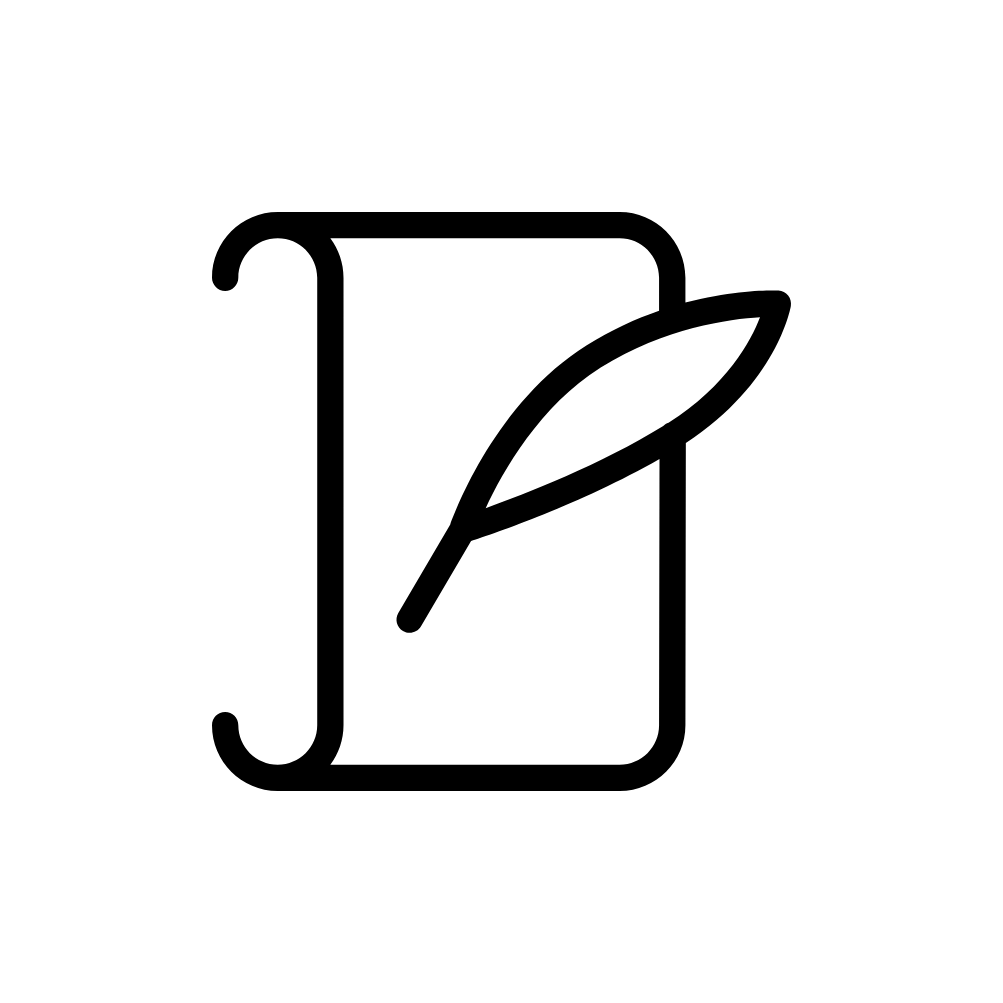 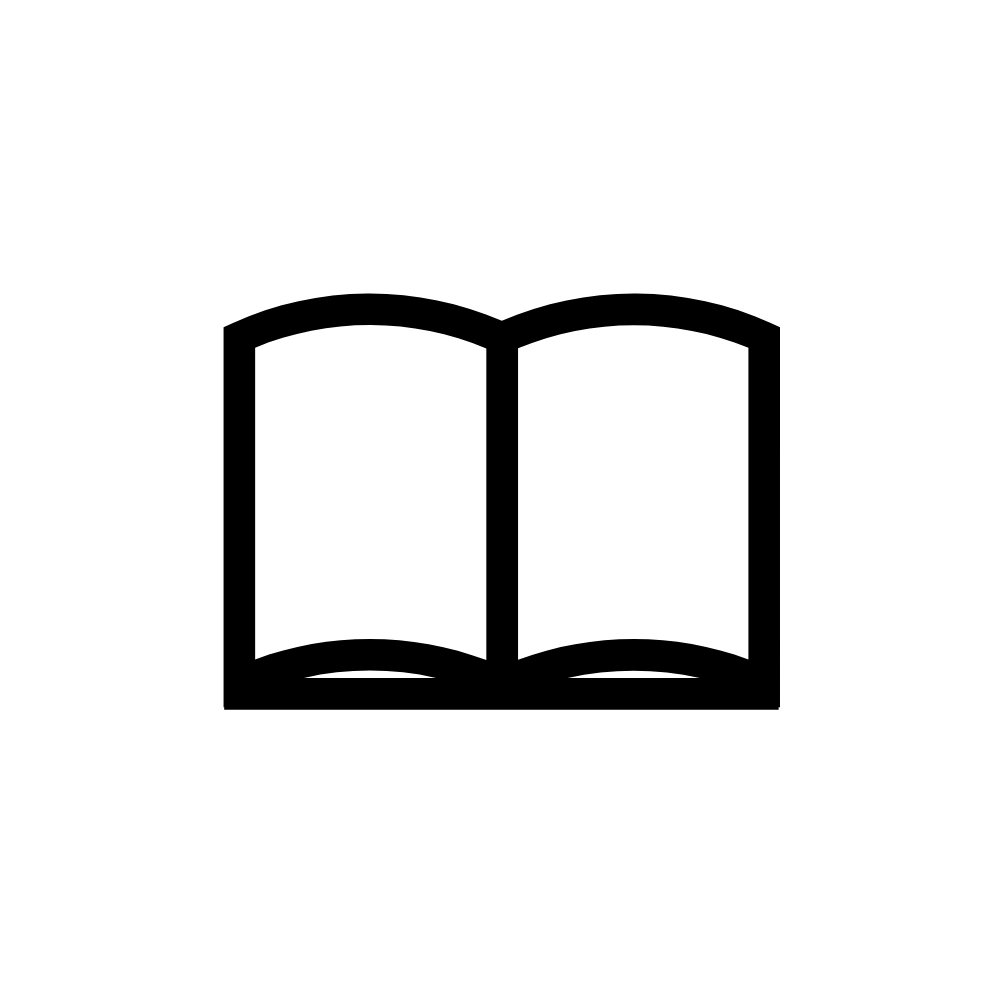 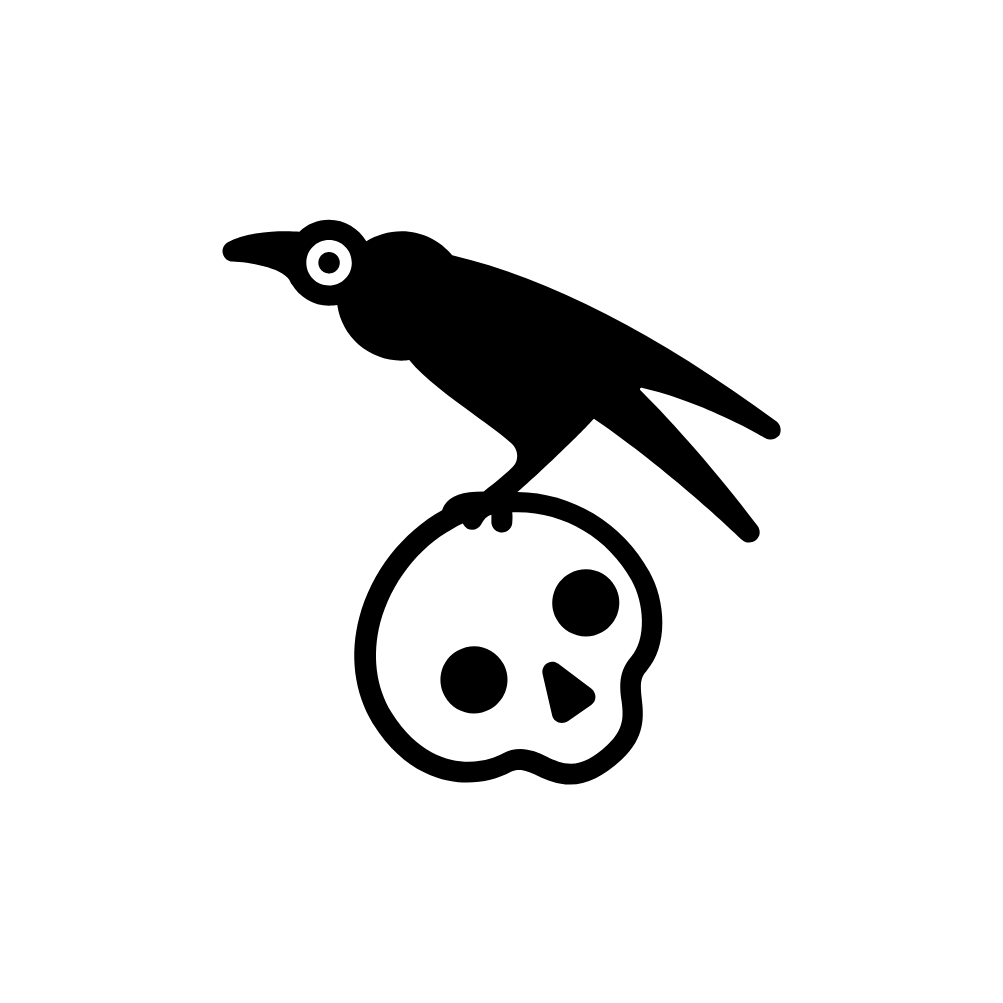 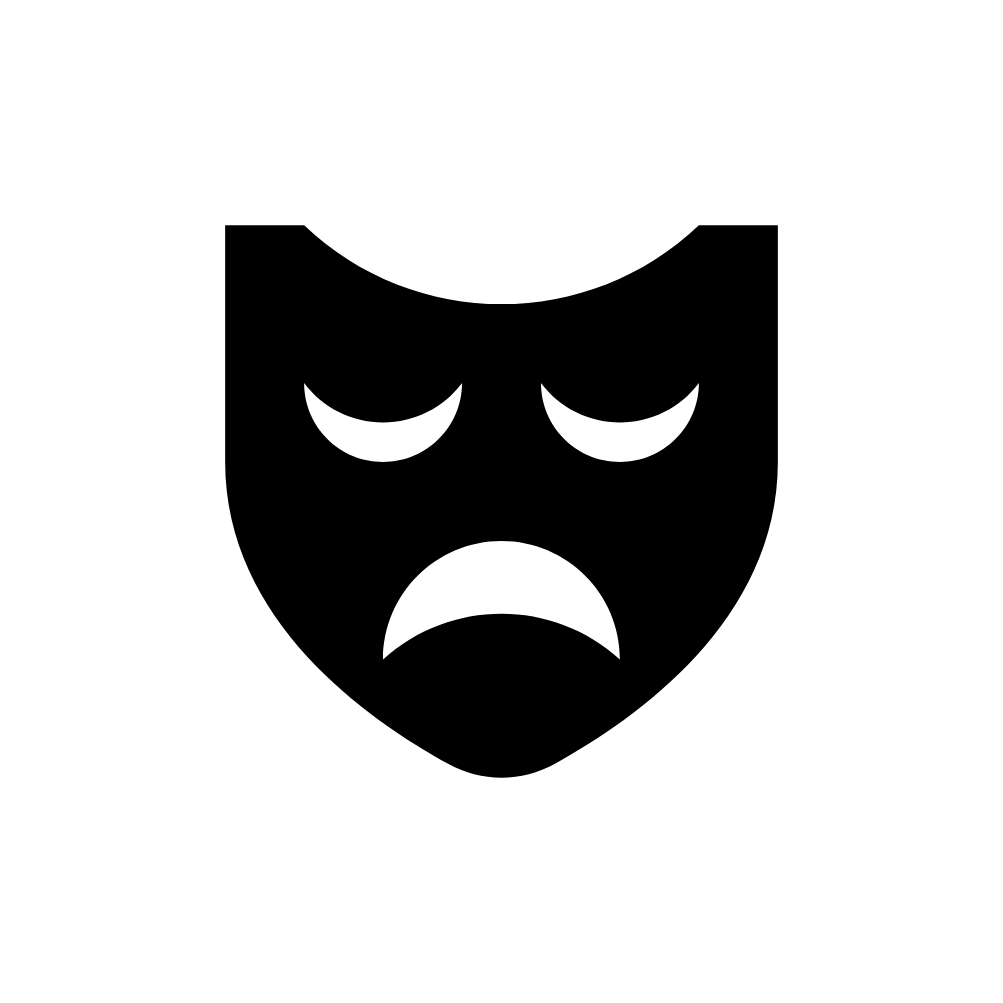 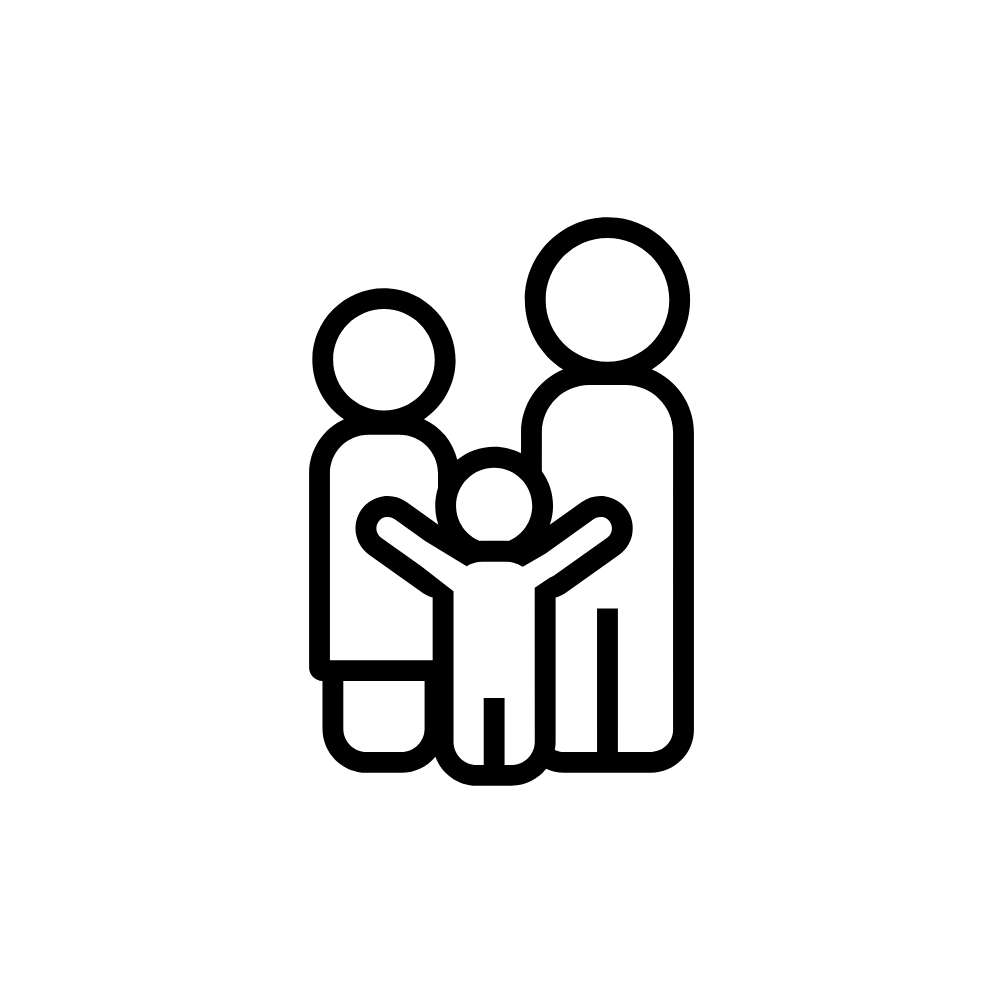 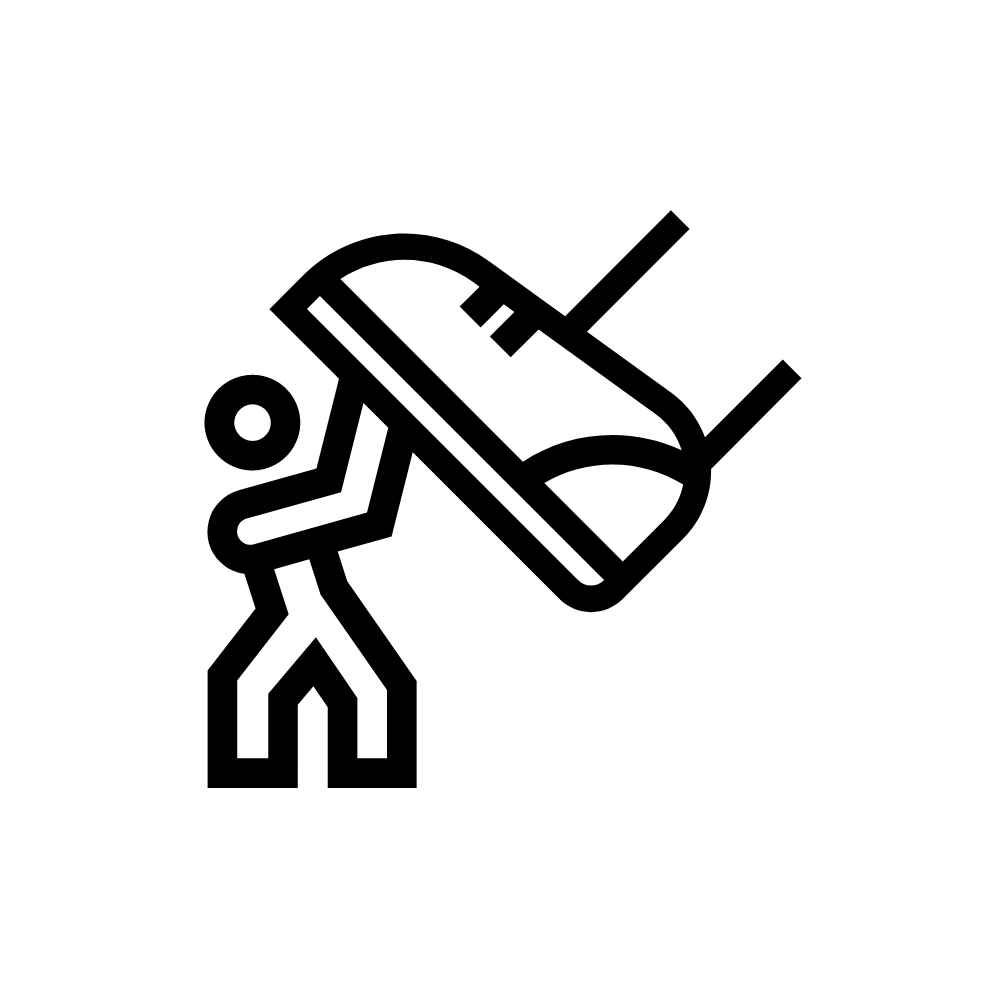 Dickens:  A Christmas Carol
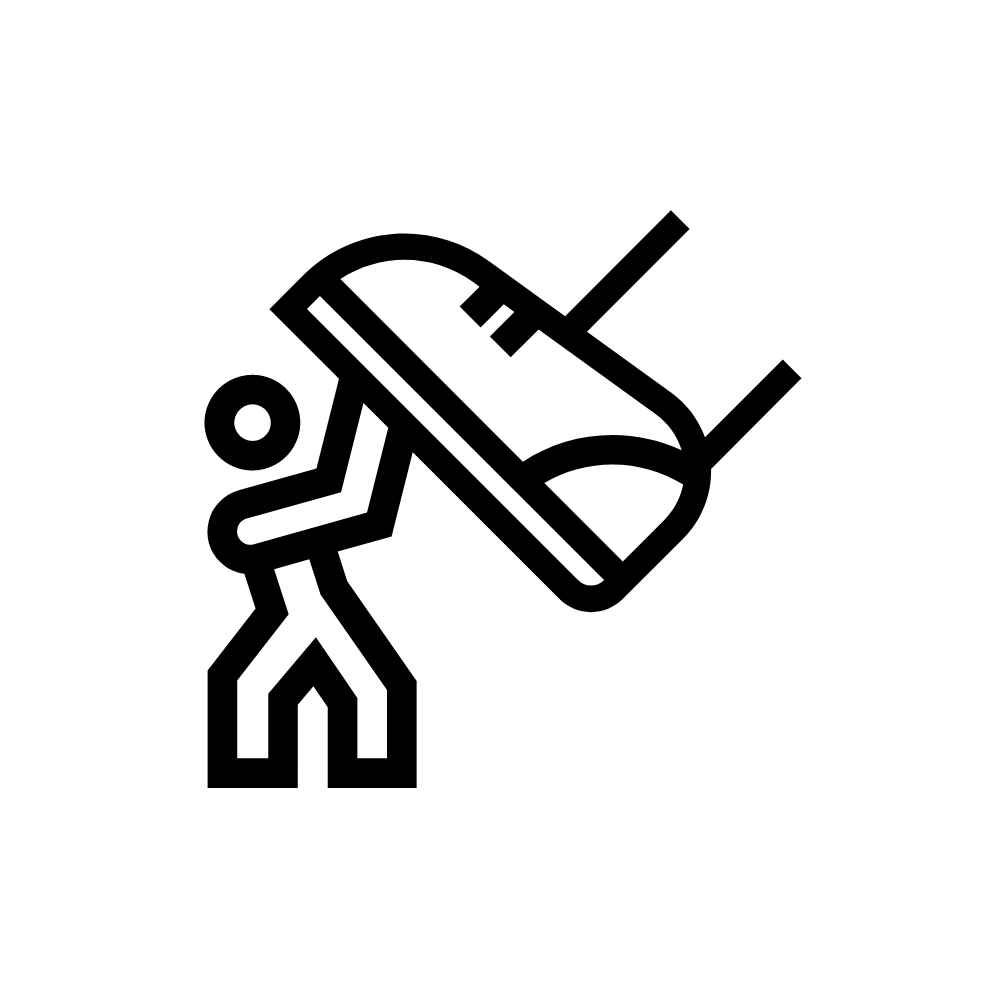 Shakespeare: Julius Caesar
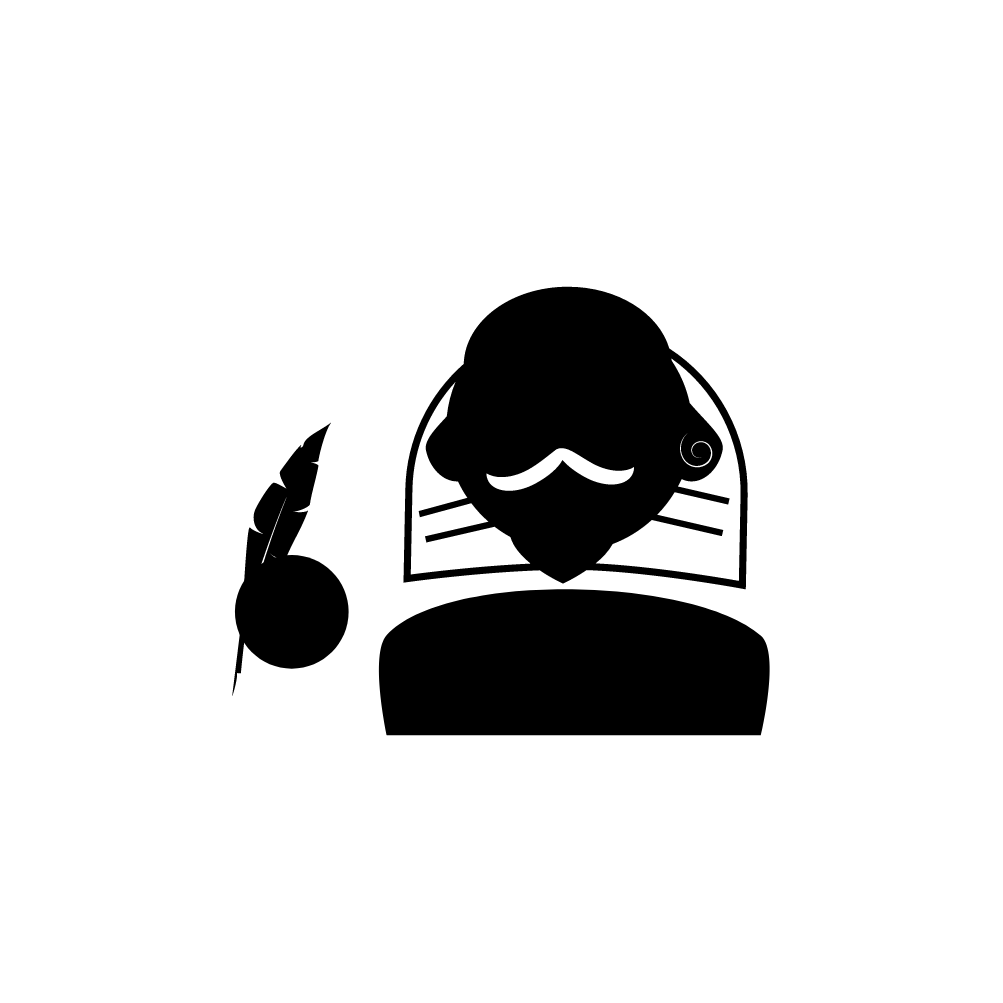 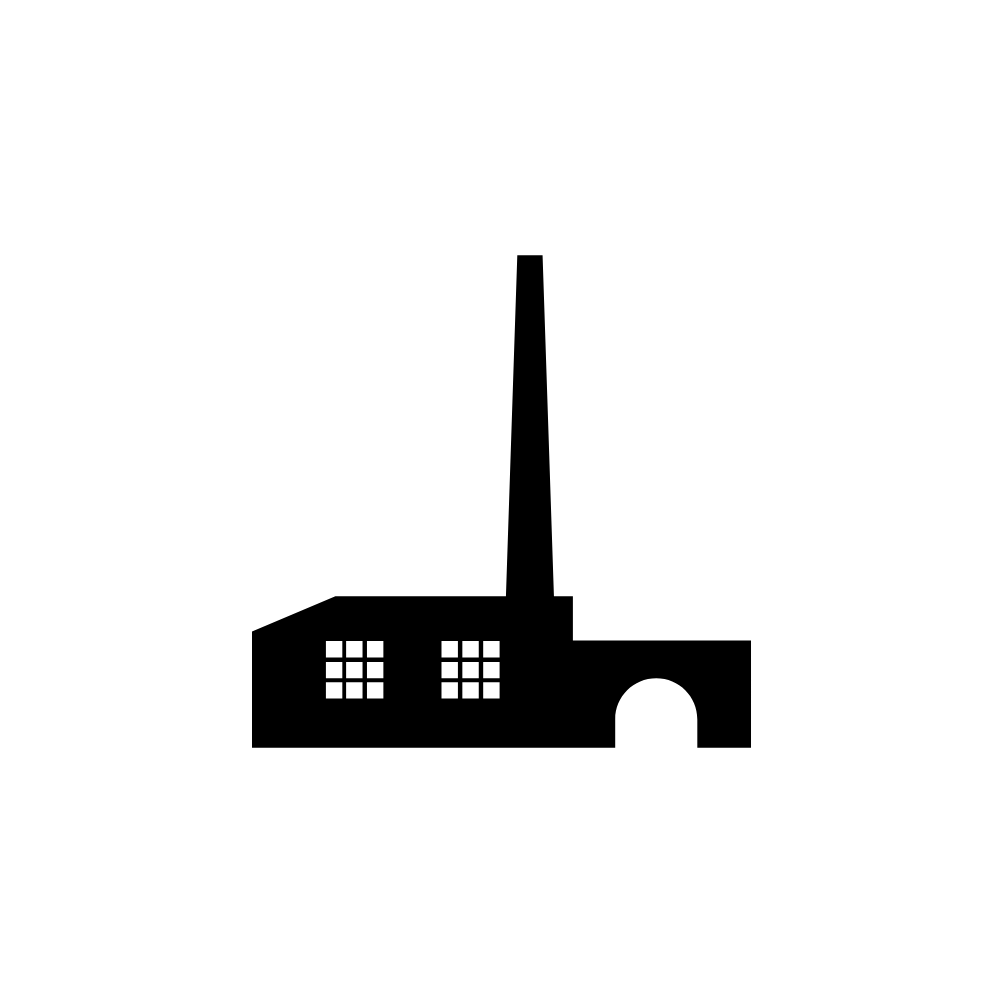 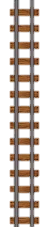 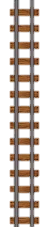 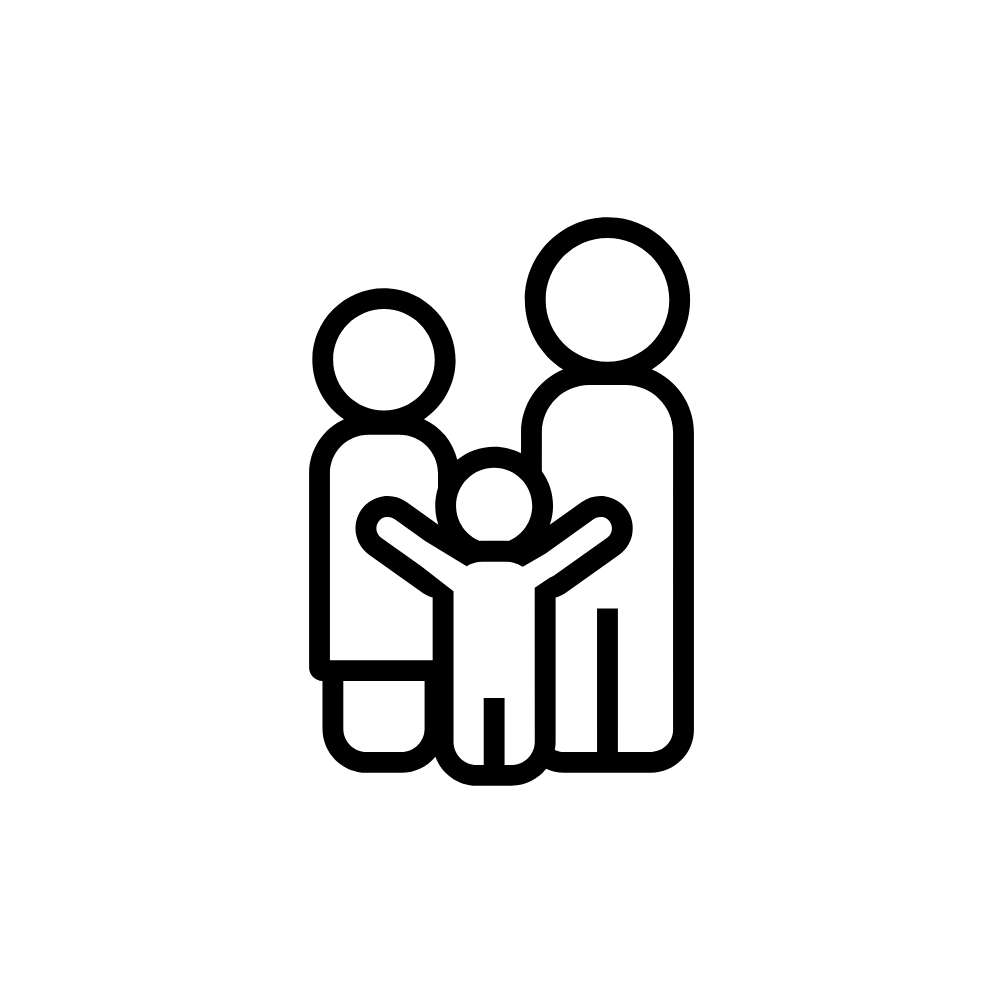 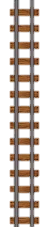 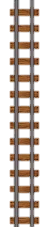 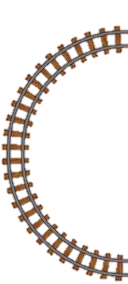 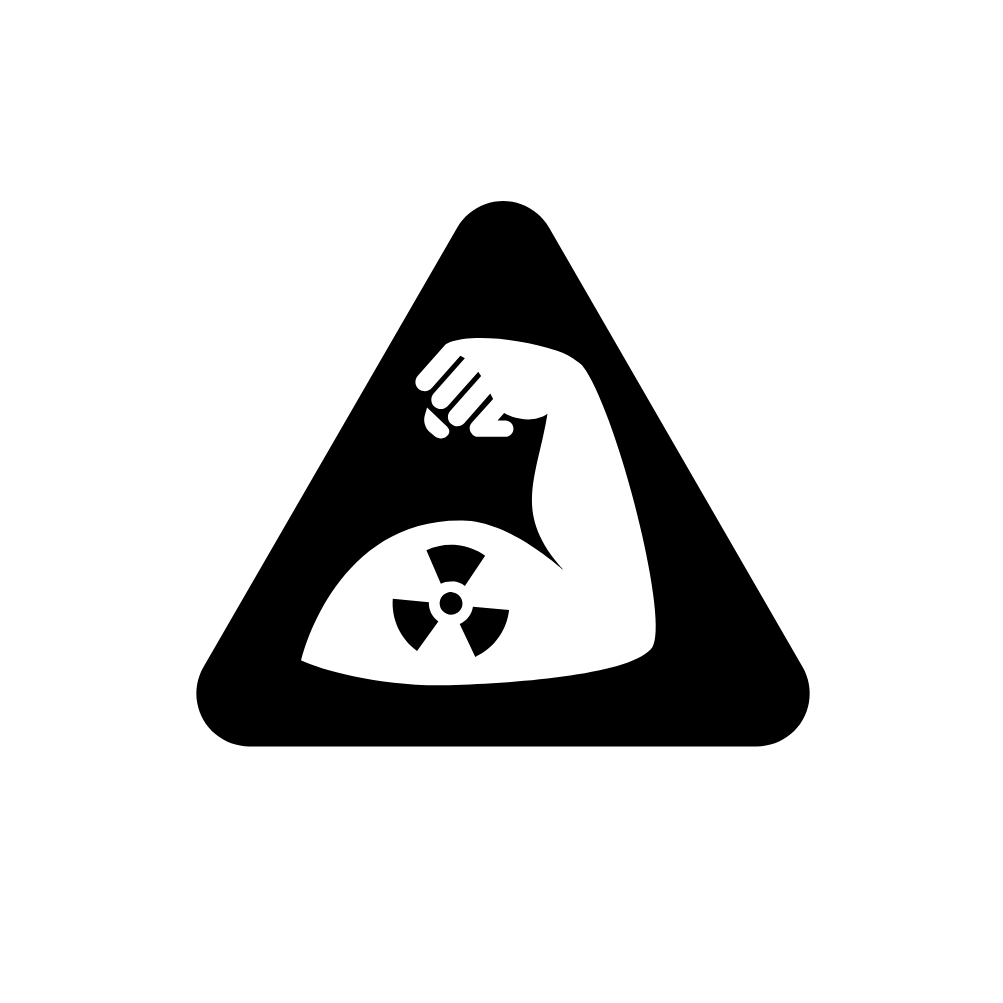 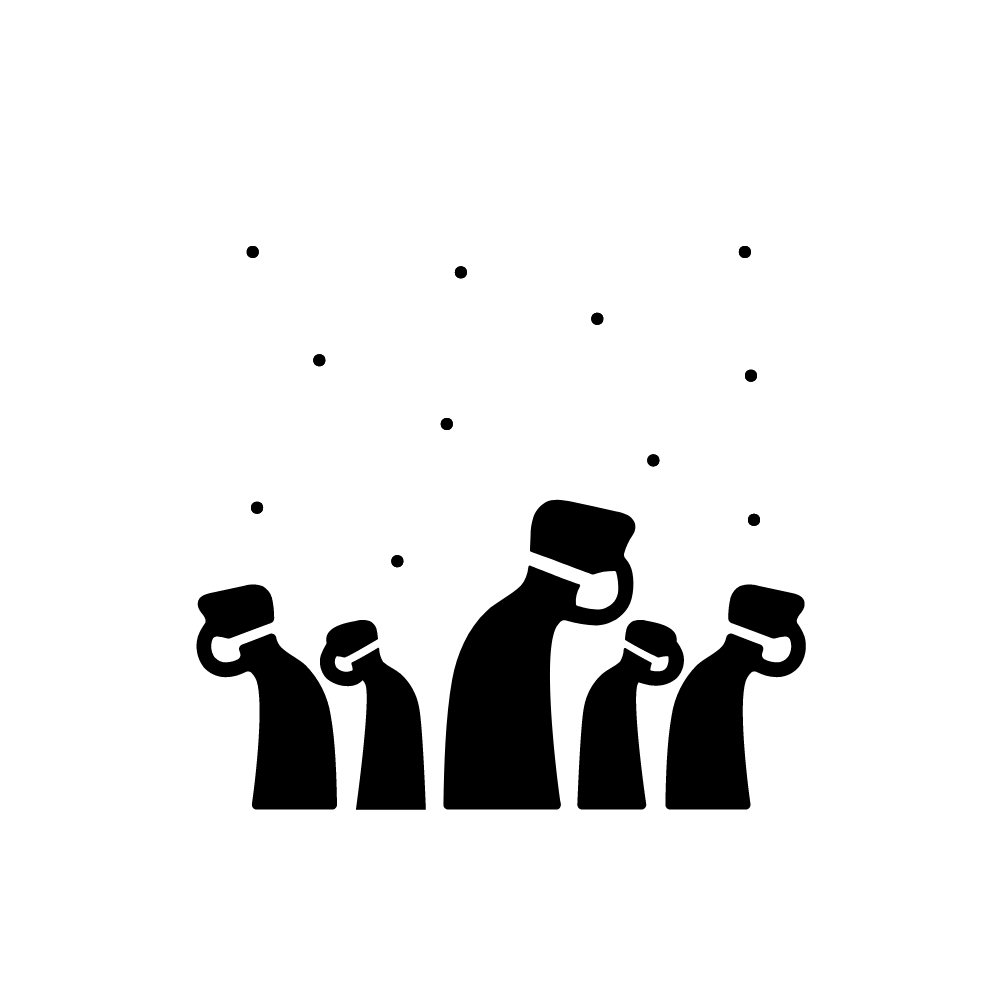 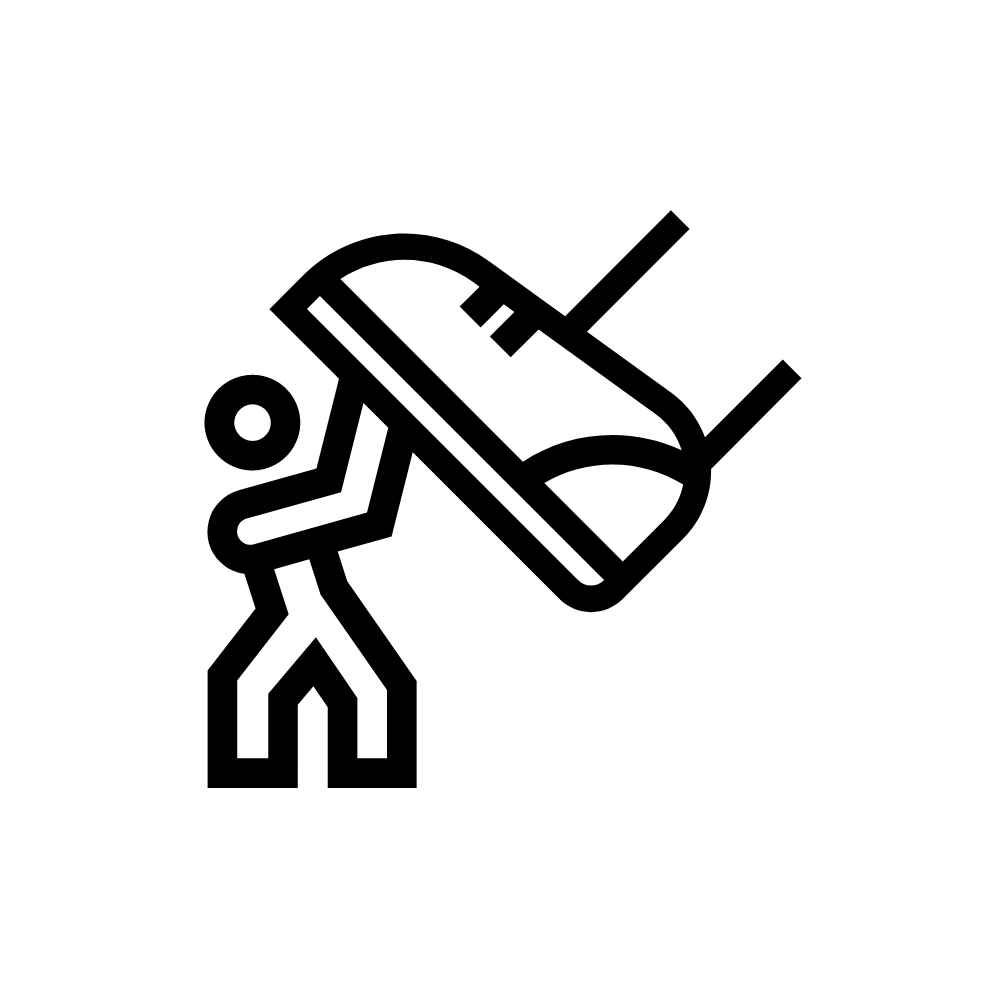 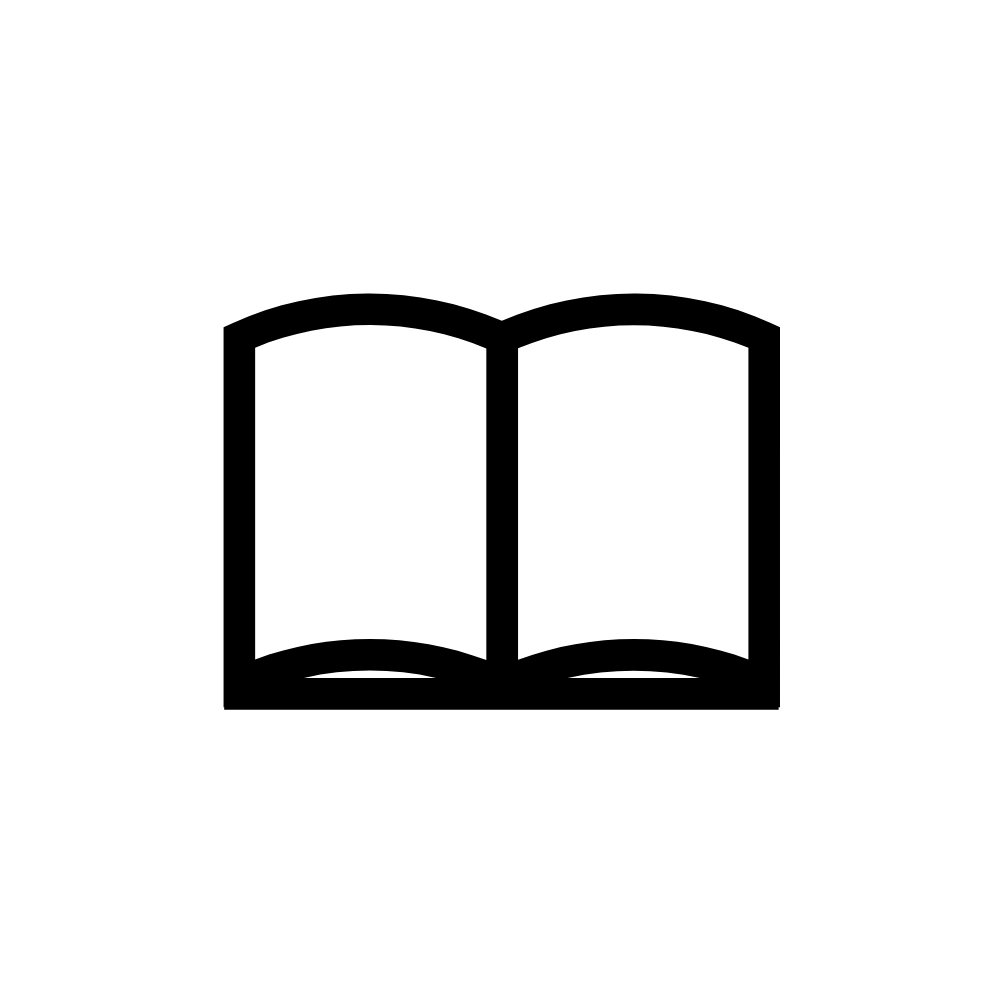 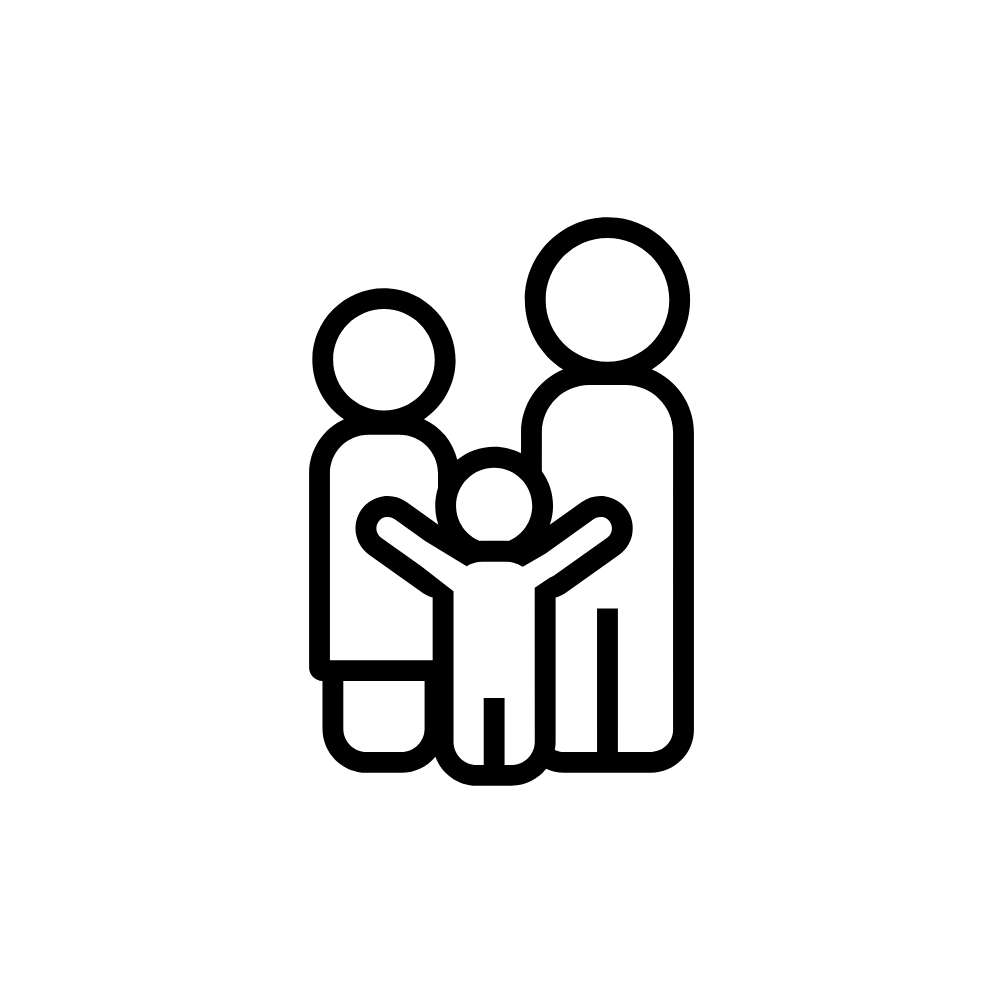 Rhetoric and persuasion
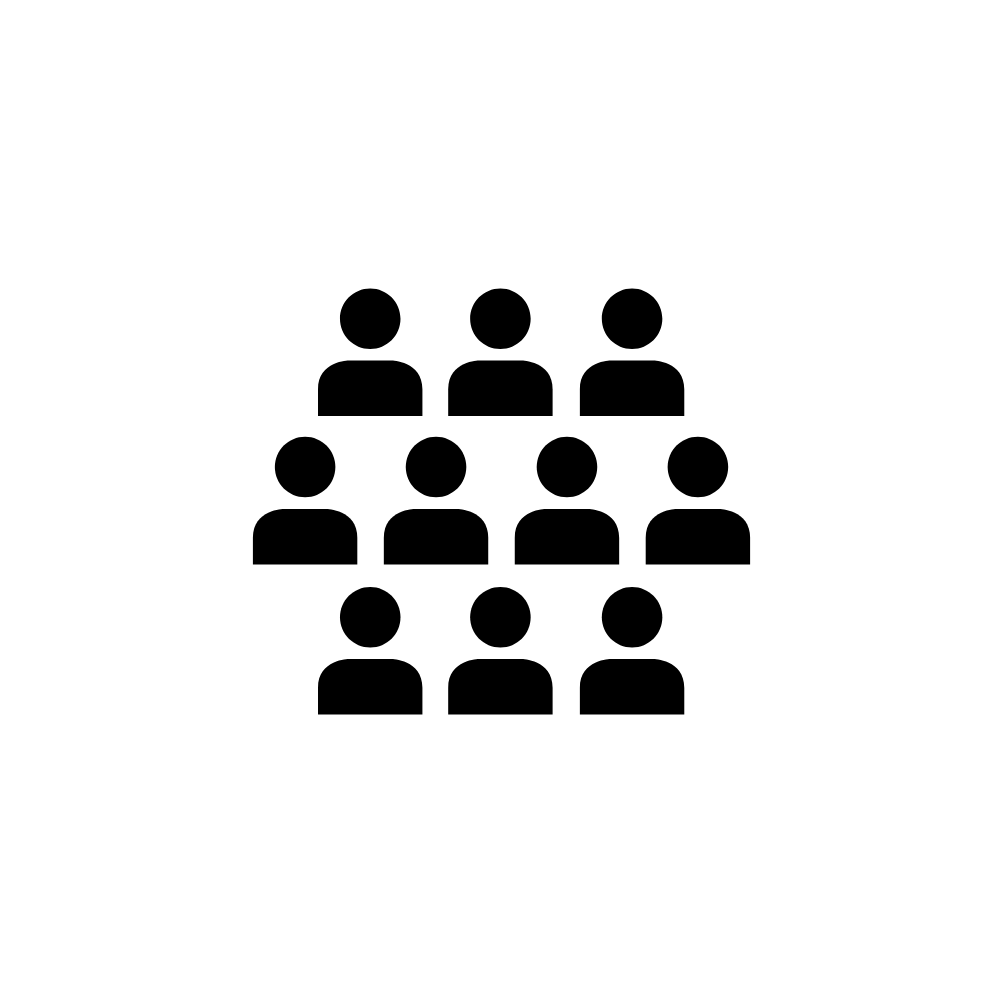 Orwell: Animal Farm
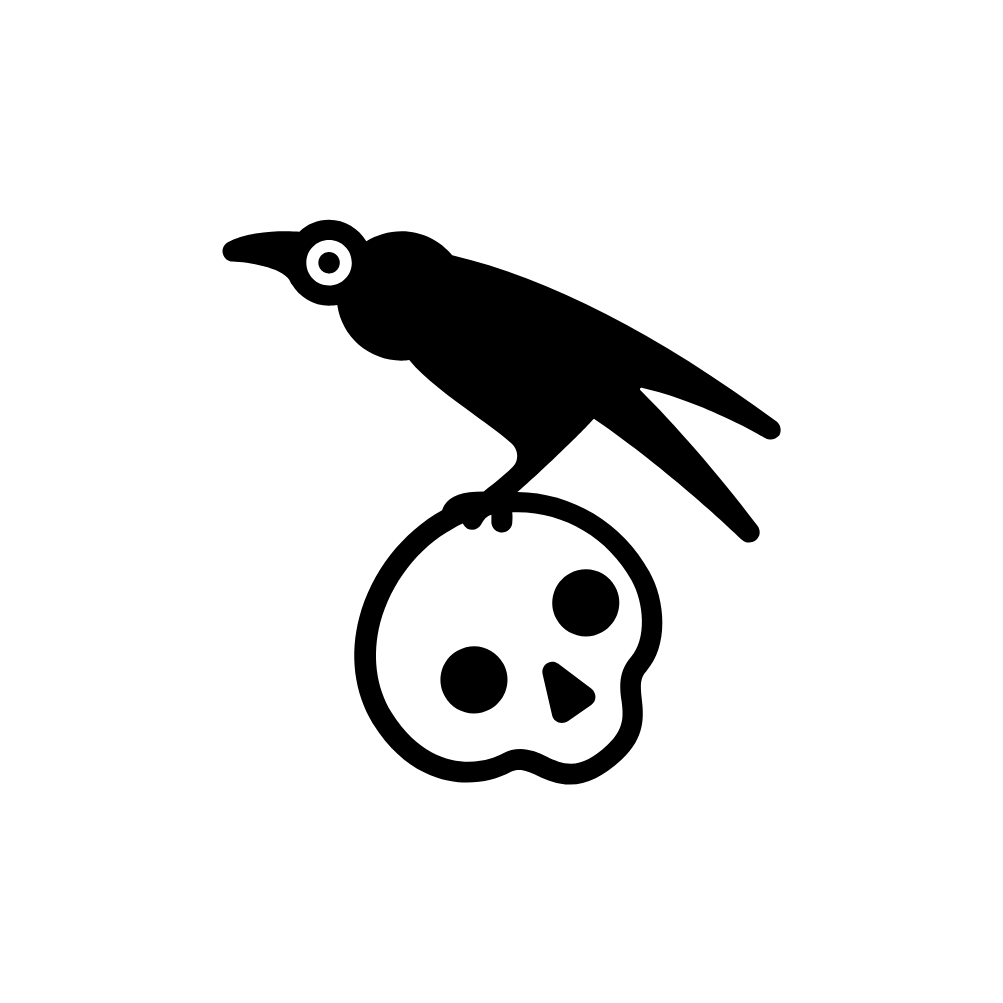 Hill: The Woman in Black
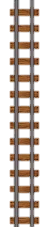 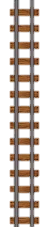 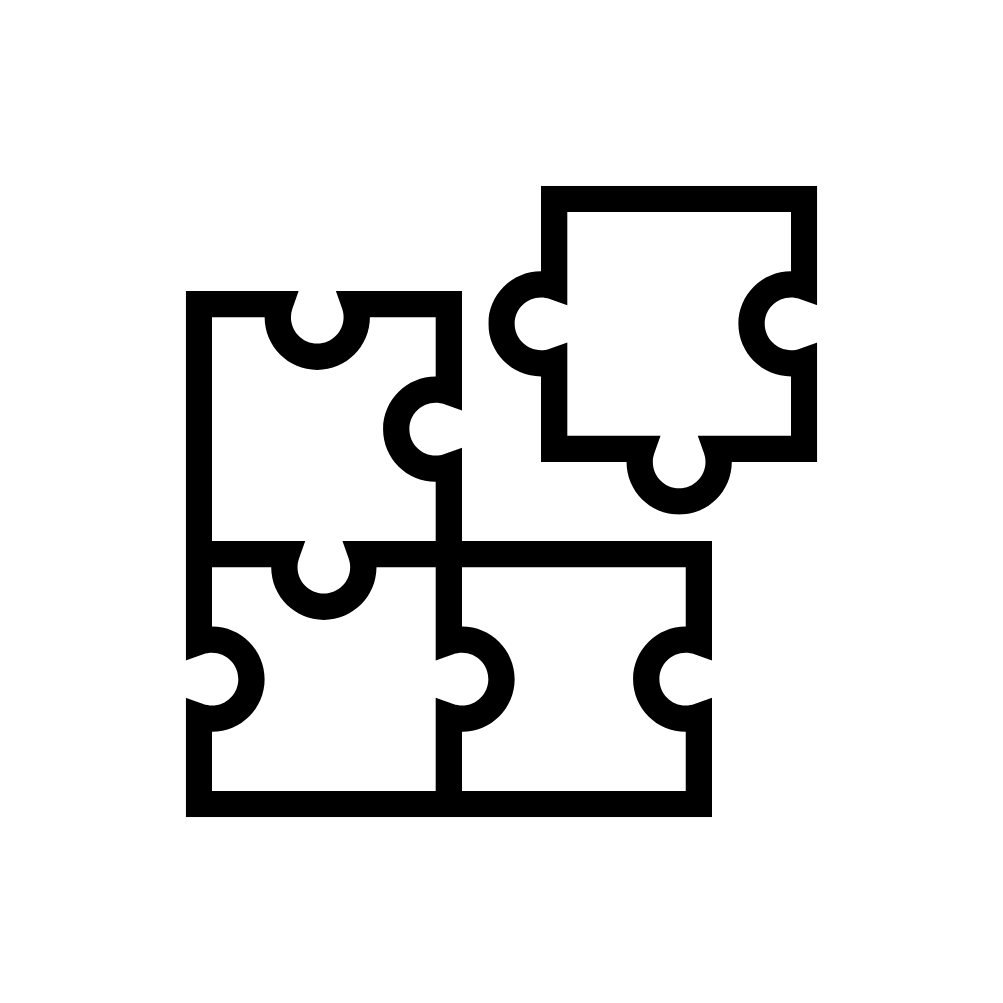 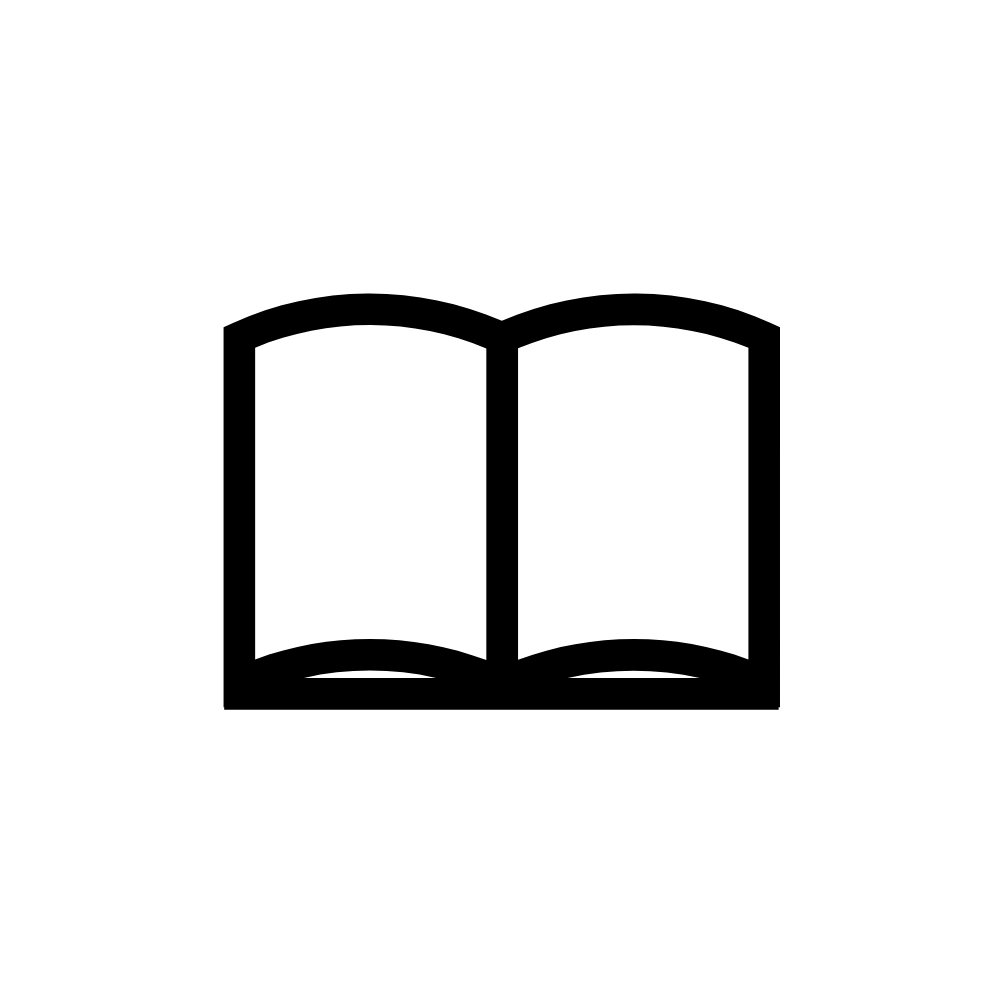 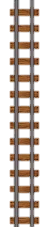 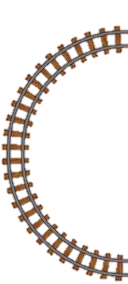 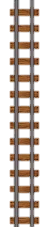 Narrative writing
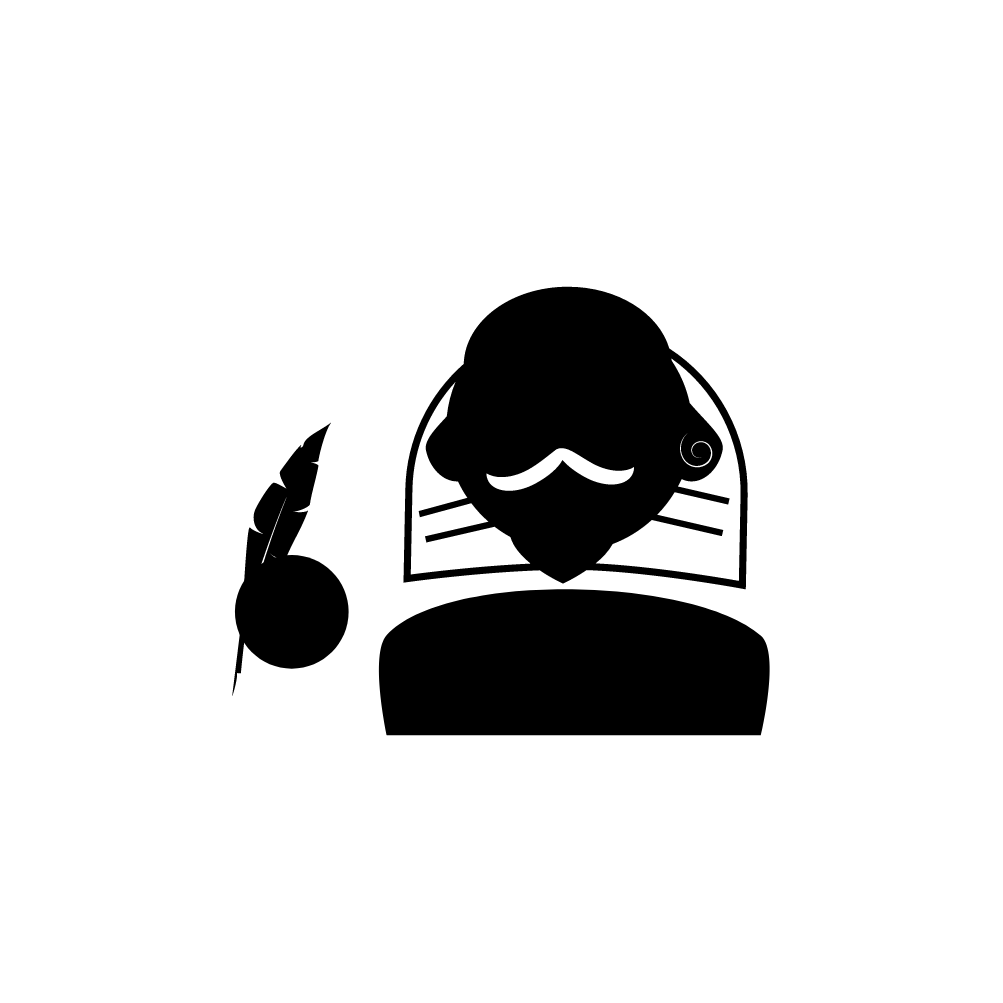 Shakespeare: The Tempest
Conan Doyle: The Adventures of Sherlock Holmes
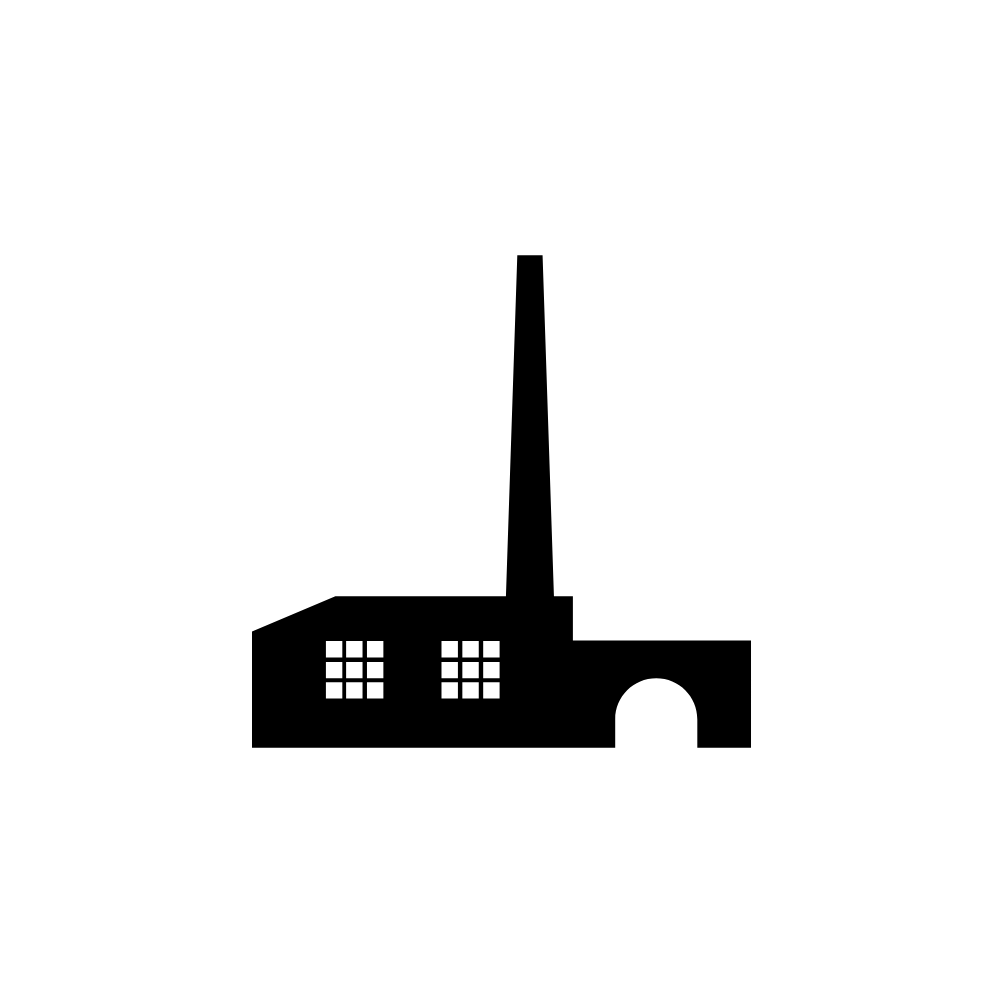 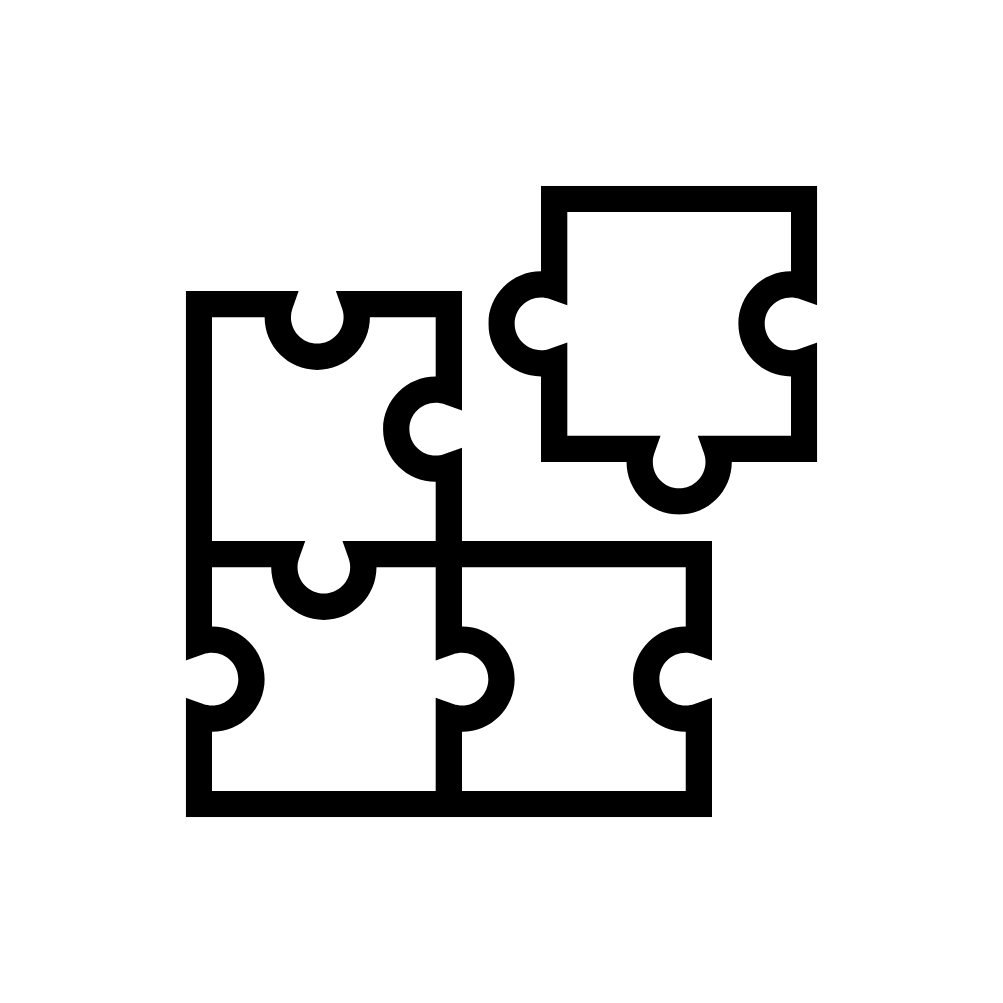 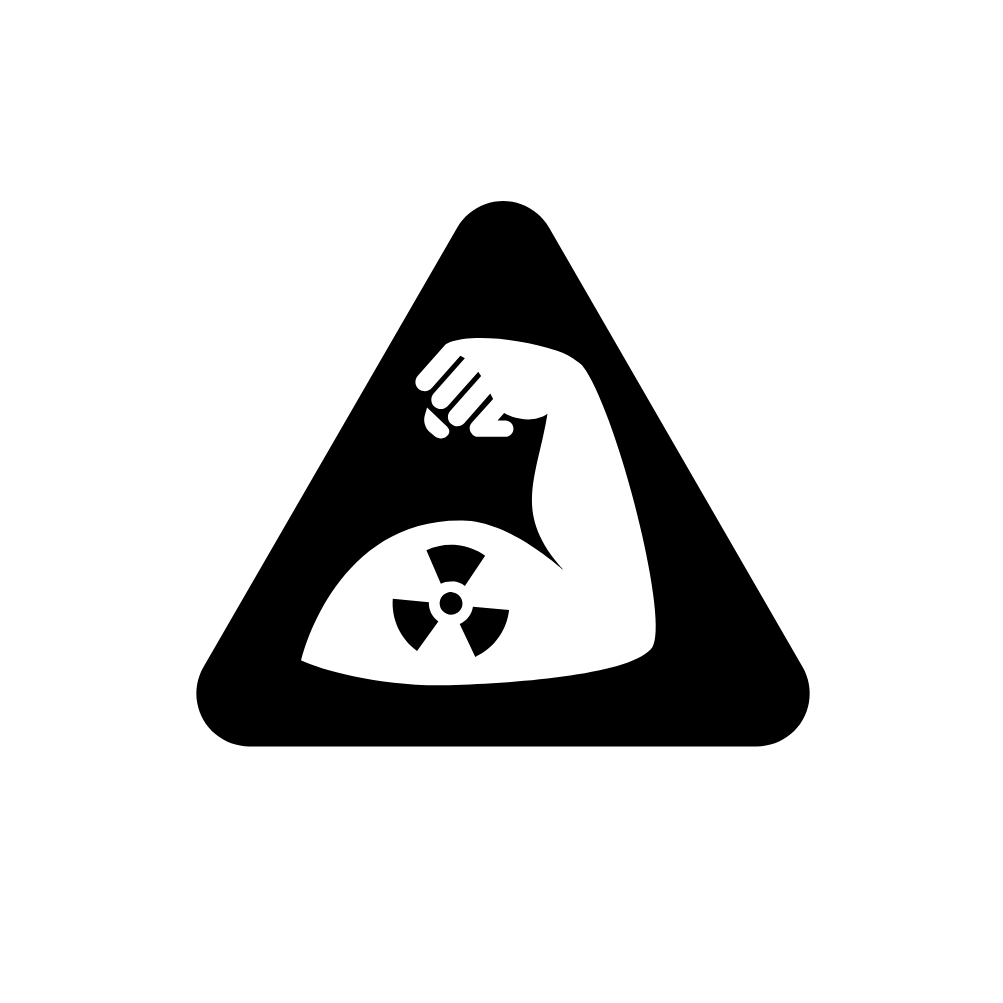 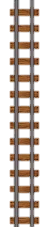 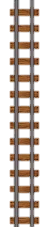 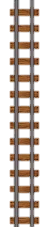 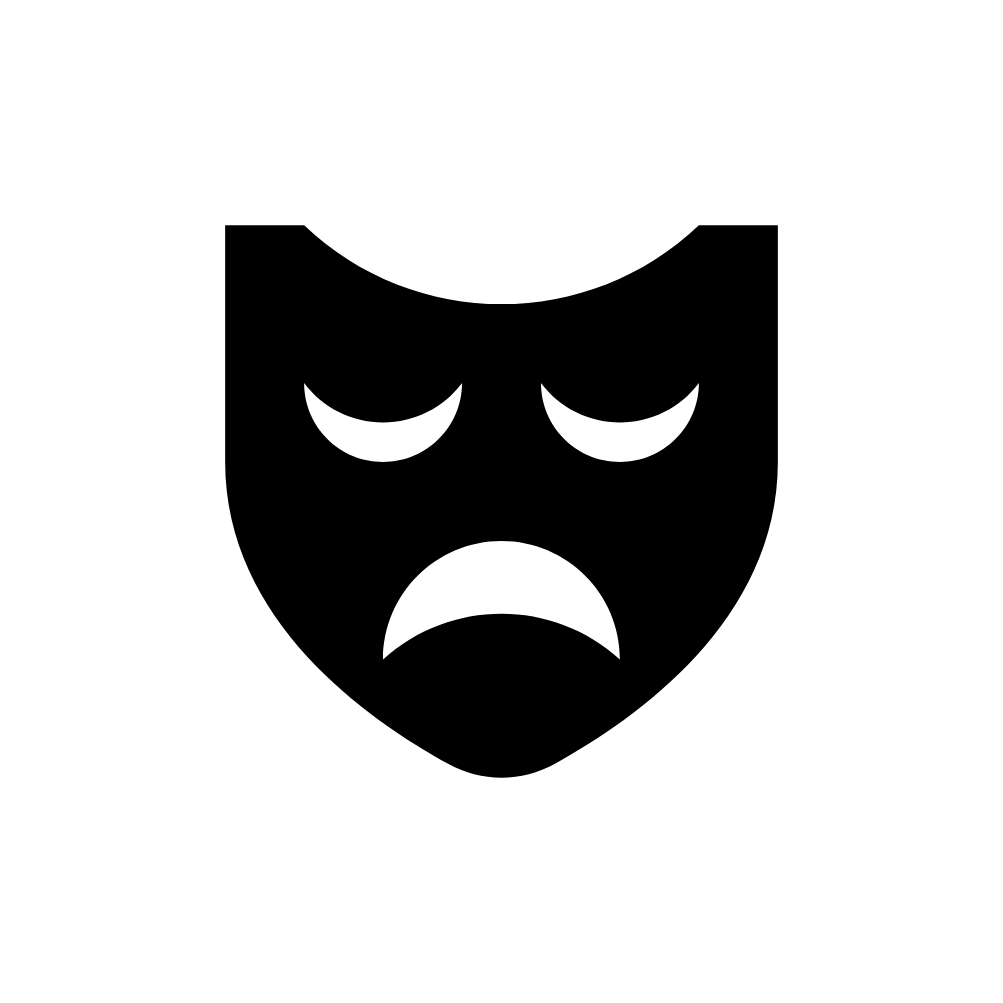 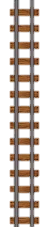 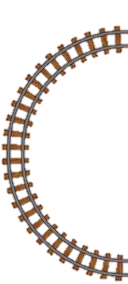 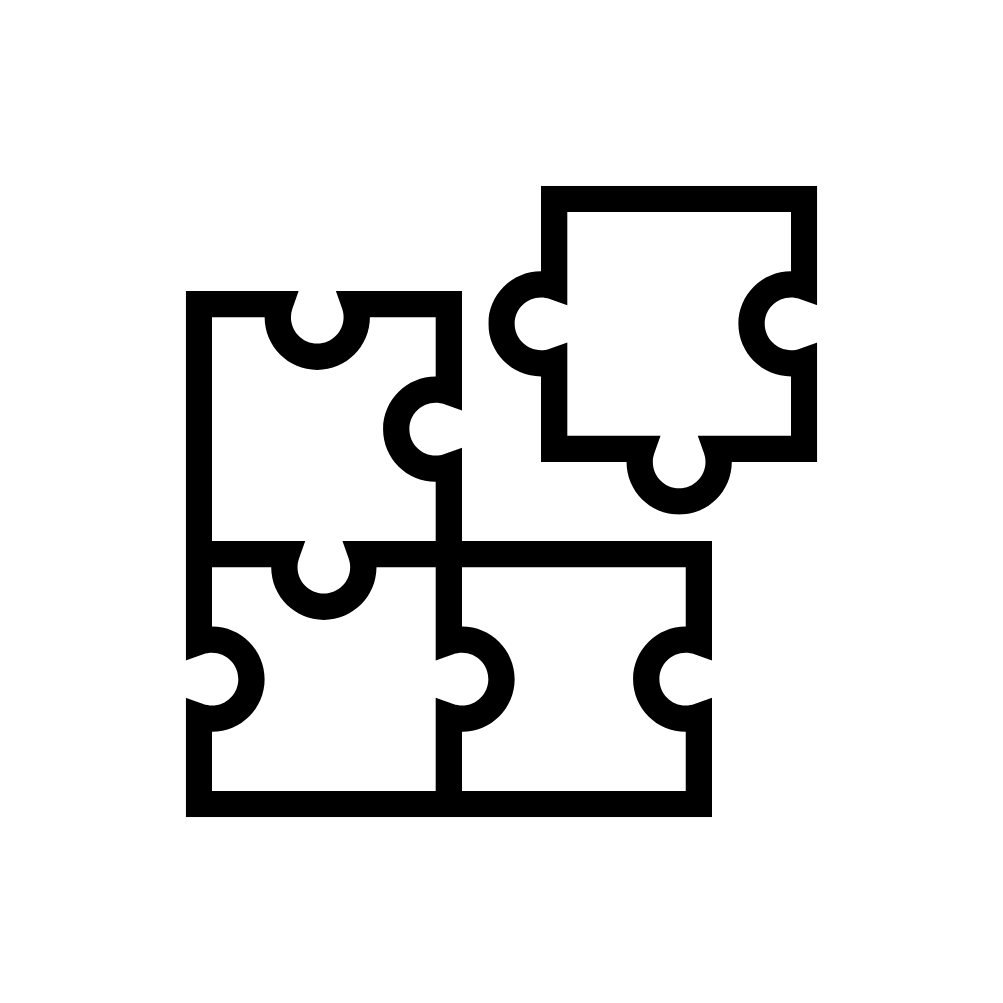 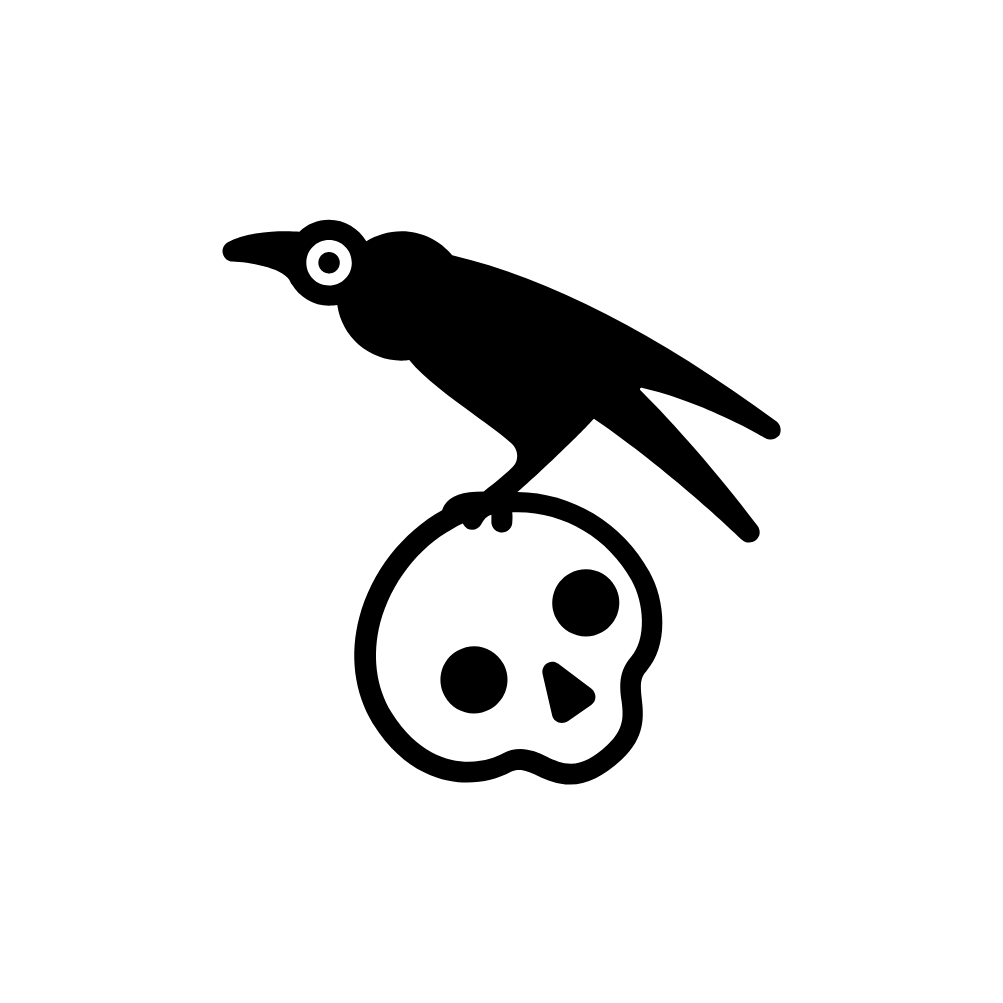 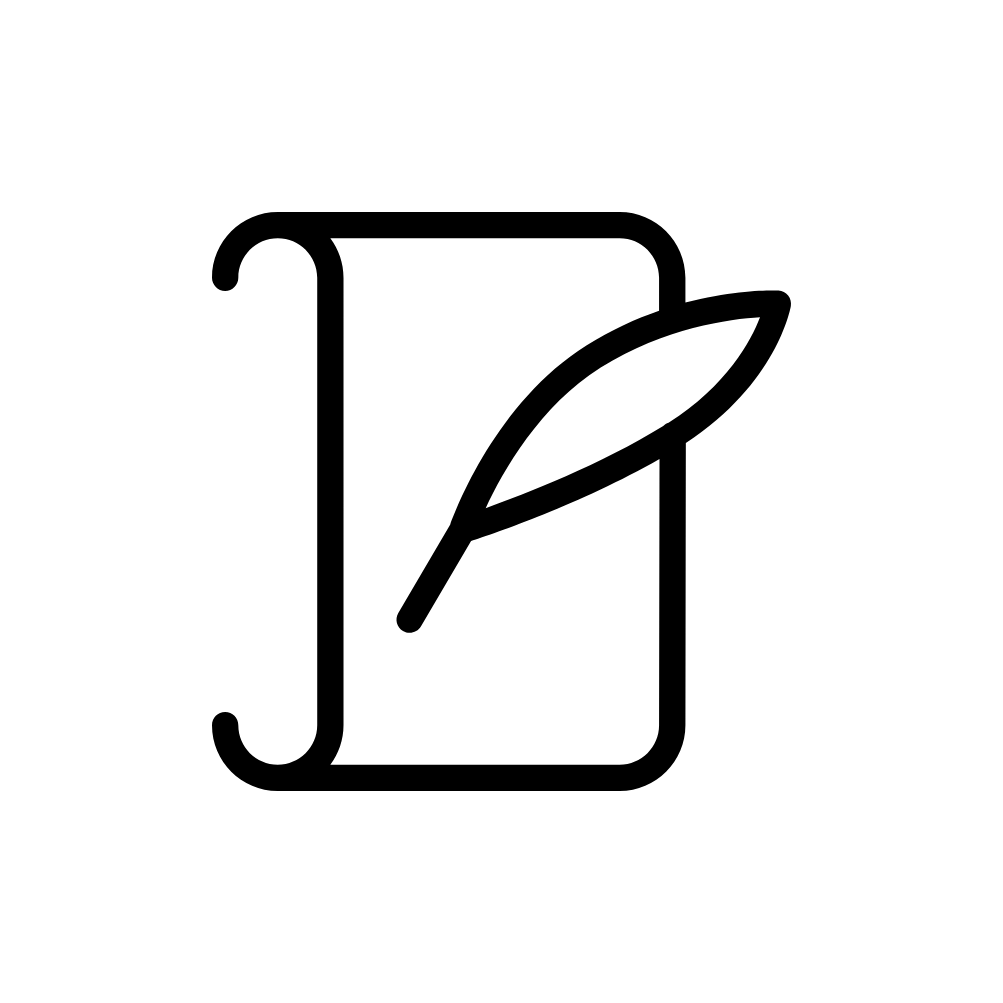 Short Stories (Dystopian and Gothic)
Metaphor Poetry
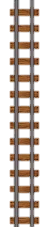 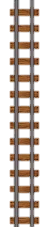 Descriptive writing
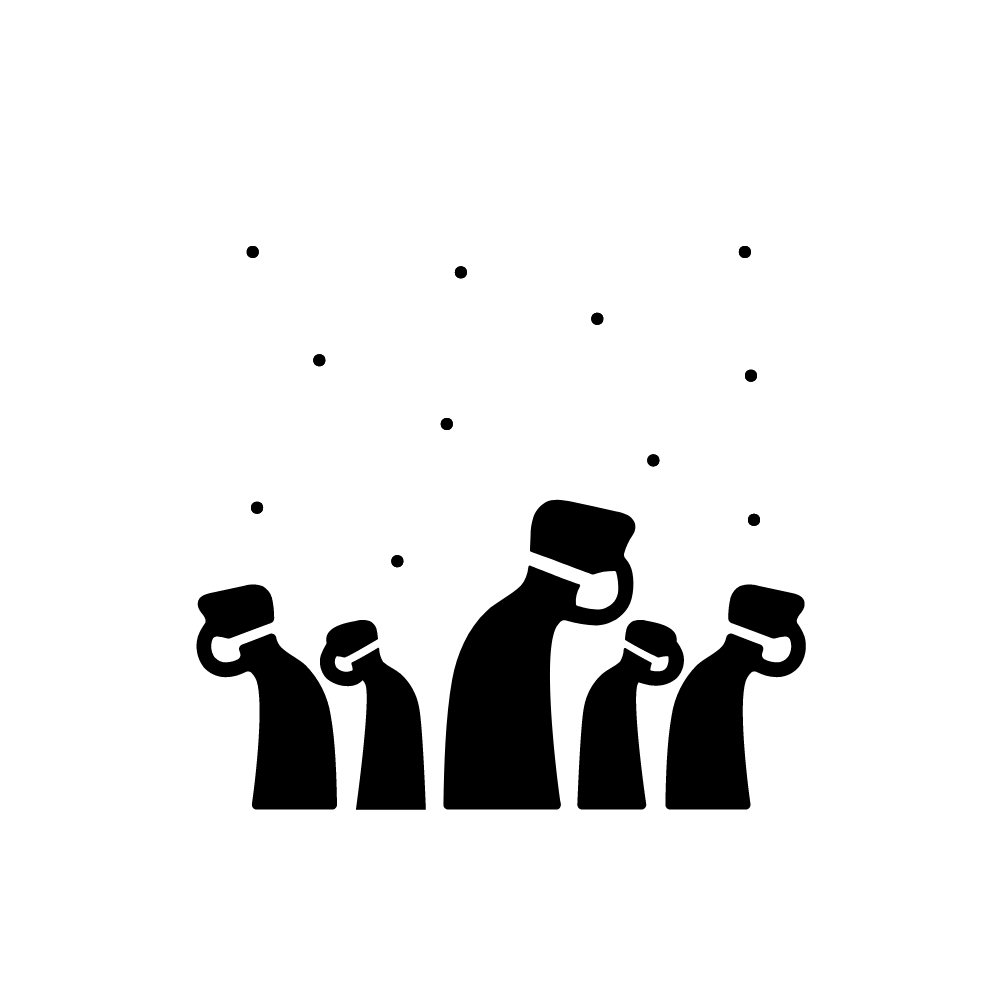 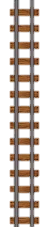 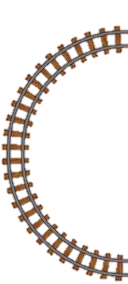 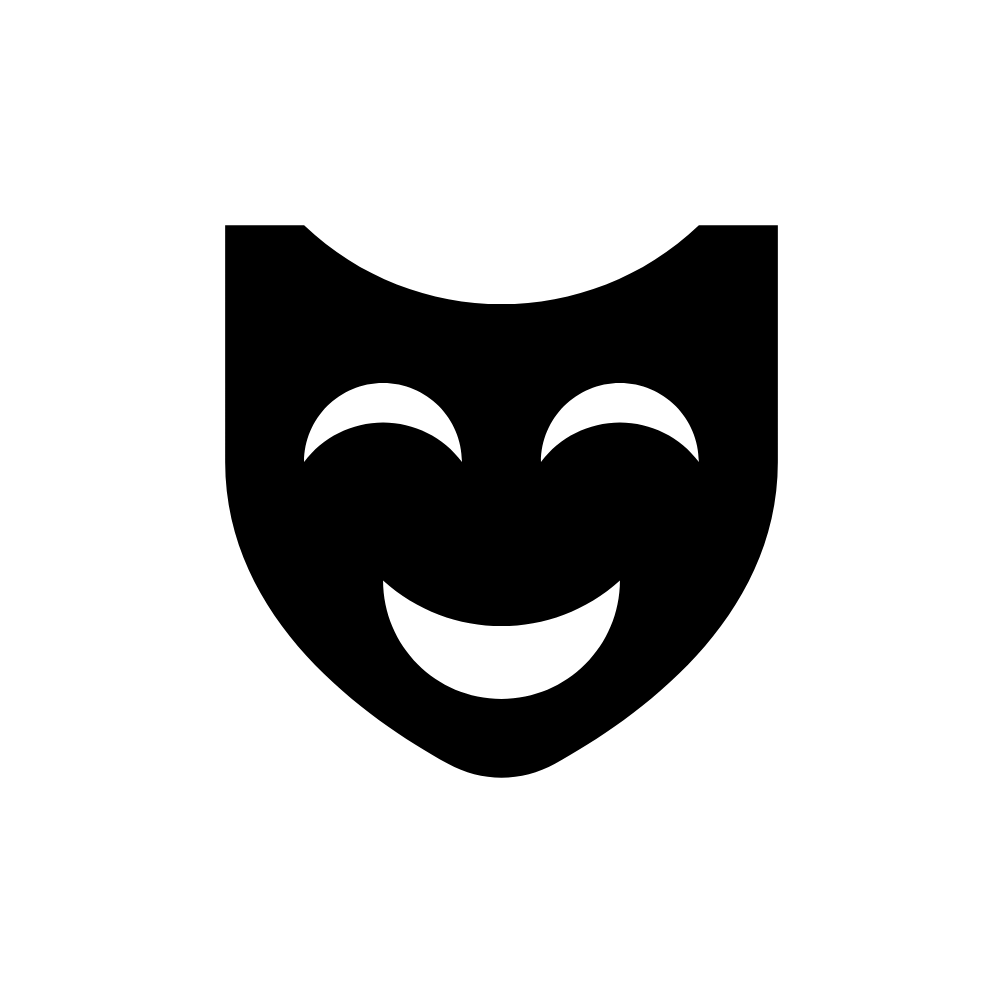 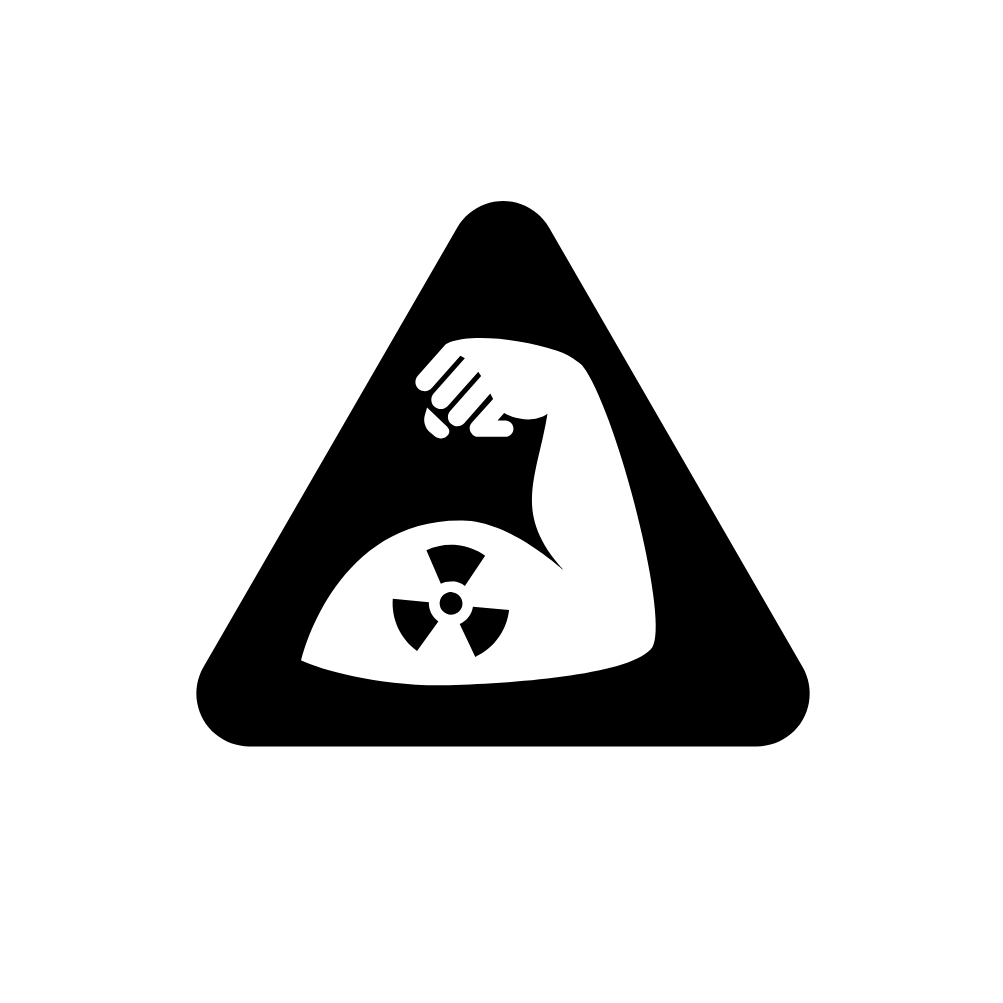 Shakespeare:  A Midsummer Night’s Dream
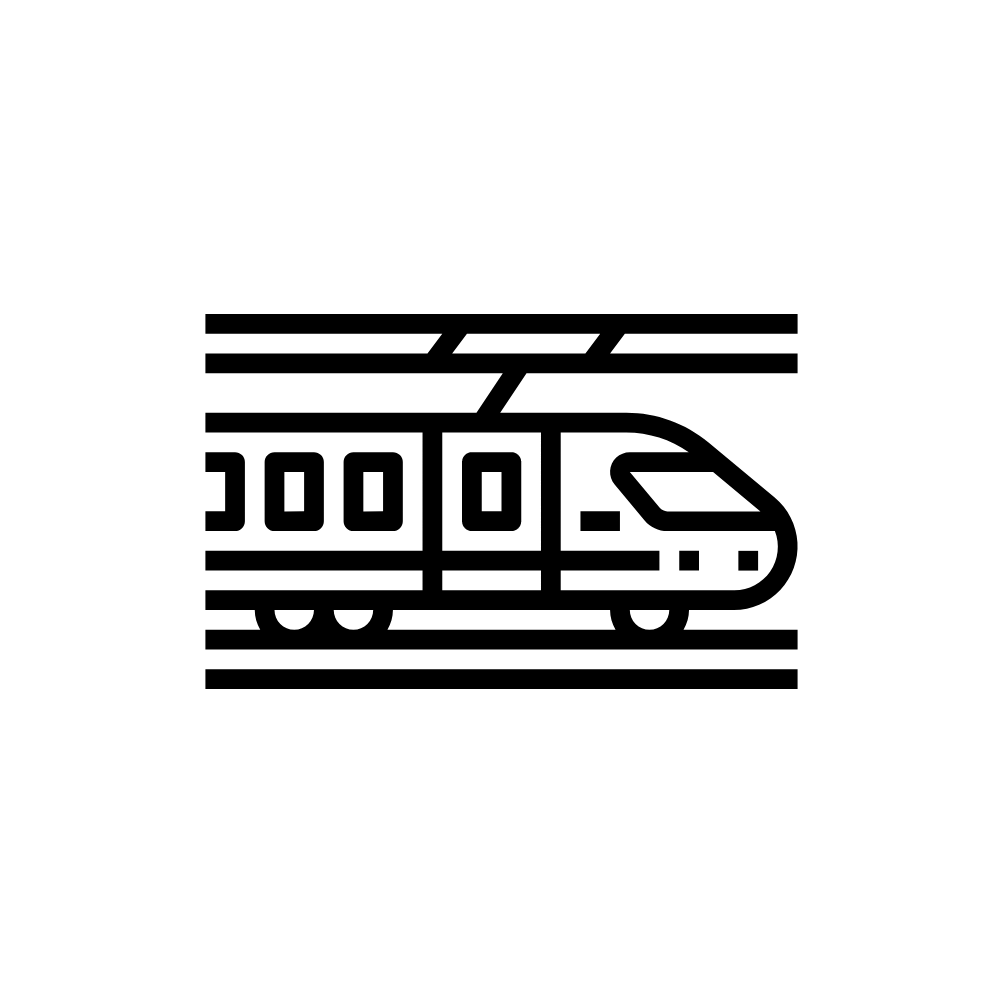 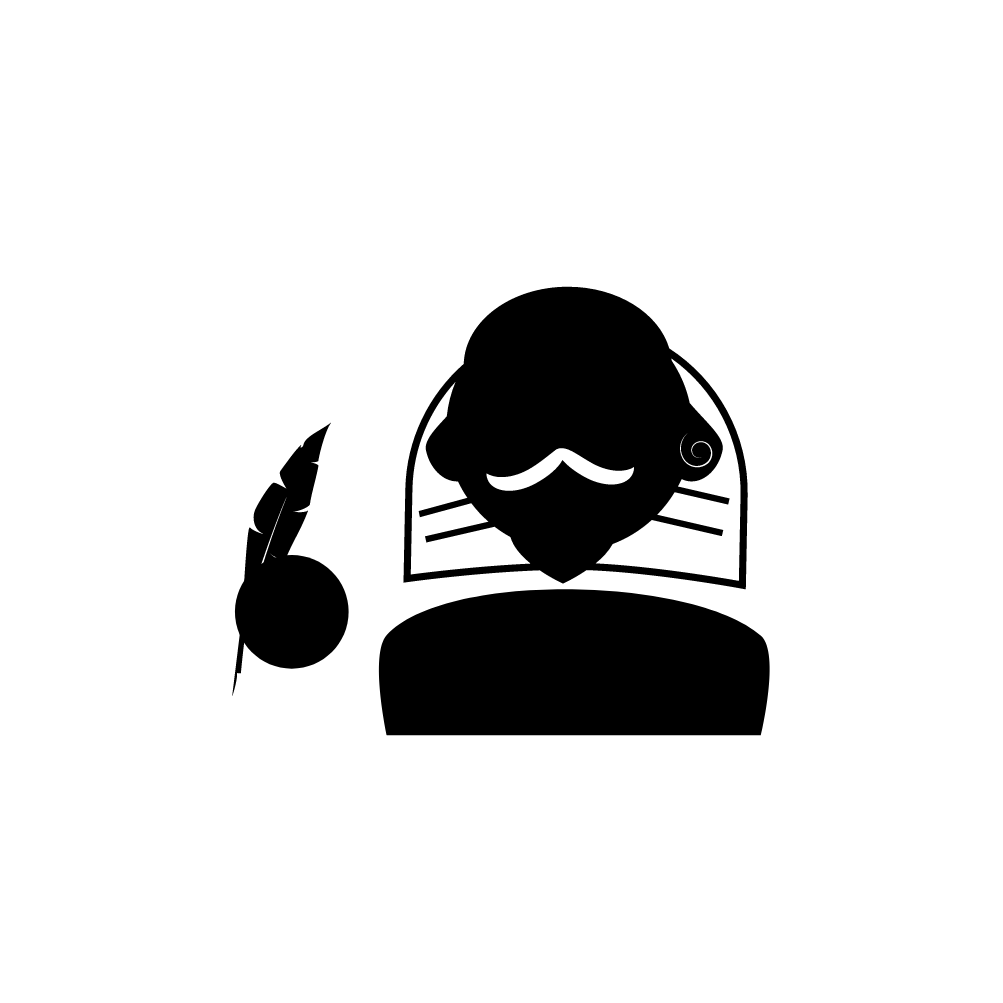 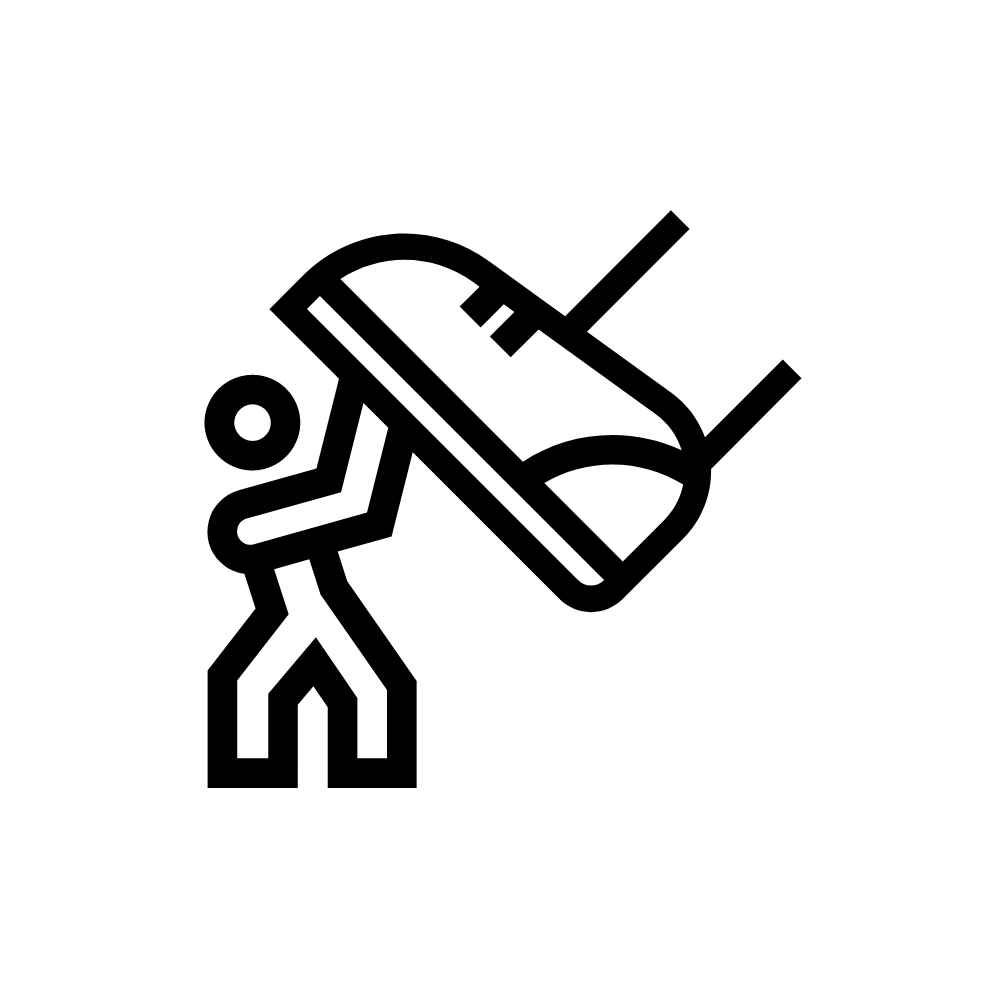 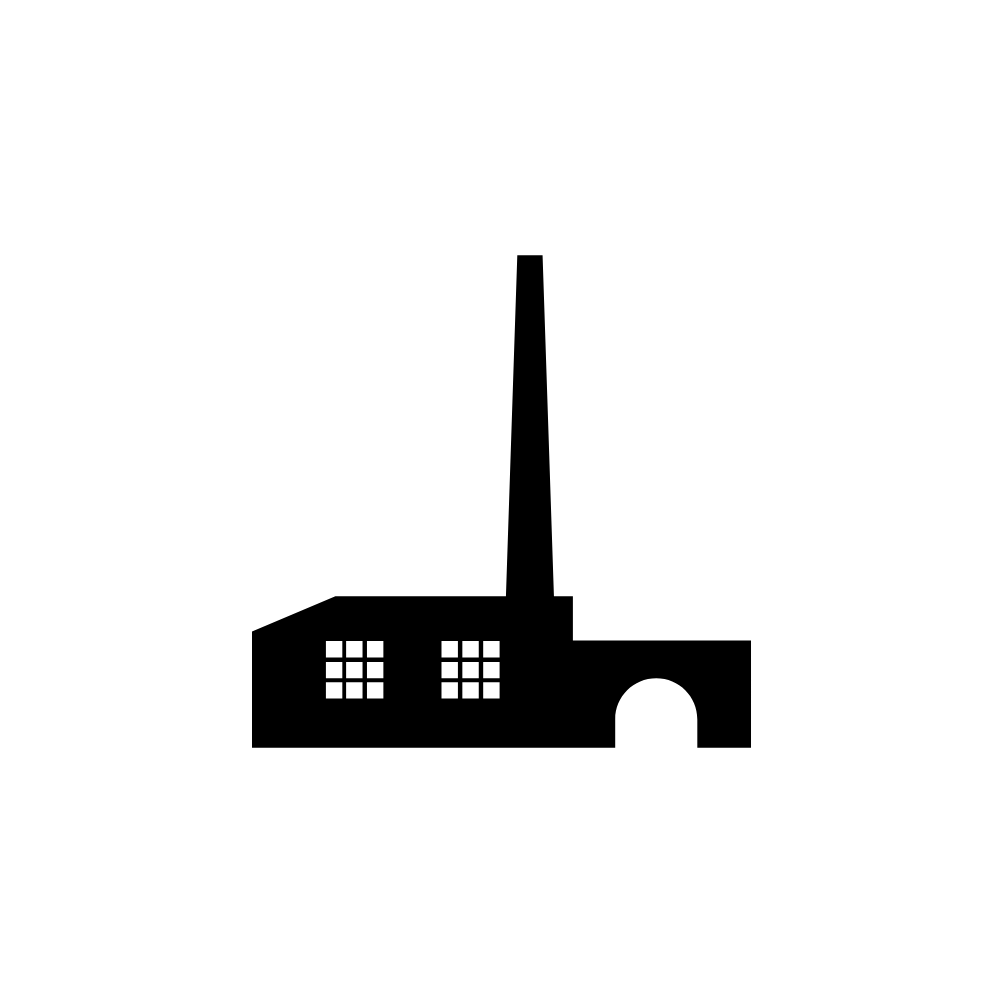 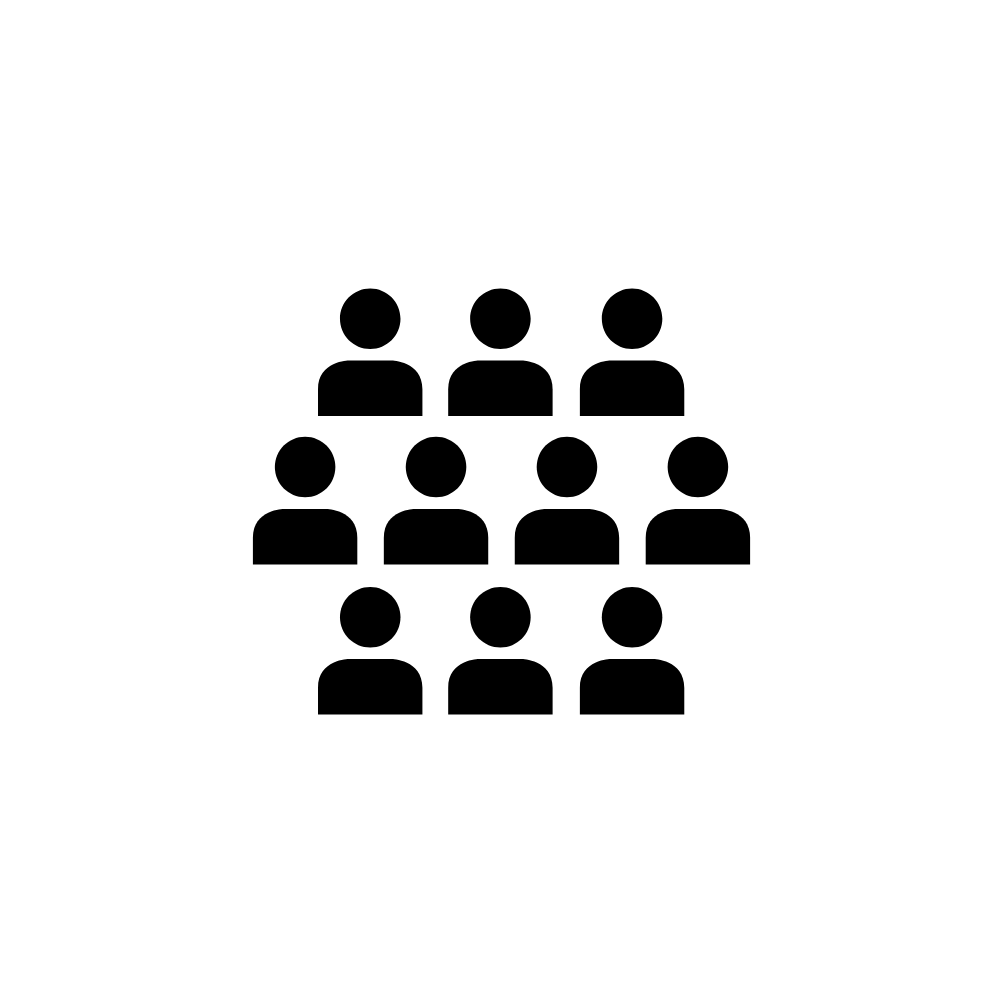 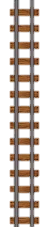 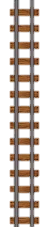 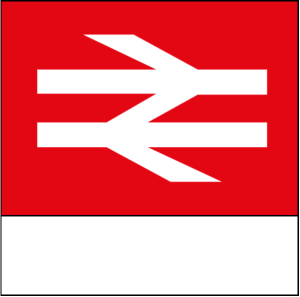 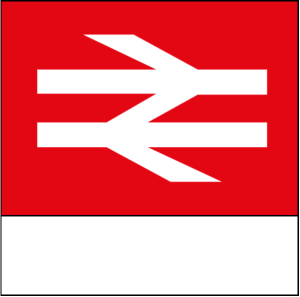 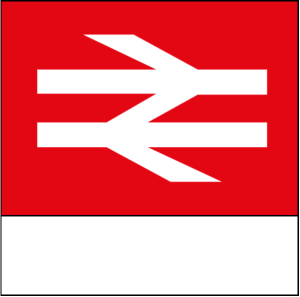 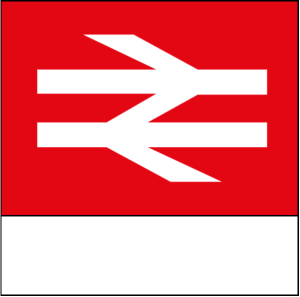 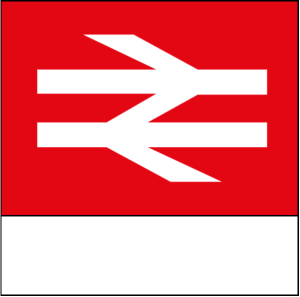 Vocabulary
Literary concepts
Historical context
Reading skills
Writing skills
Speaking skills
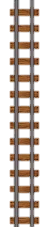 Grammar
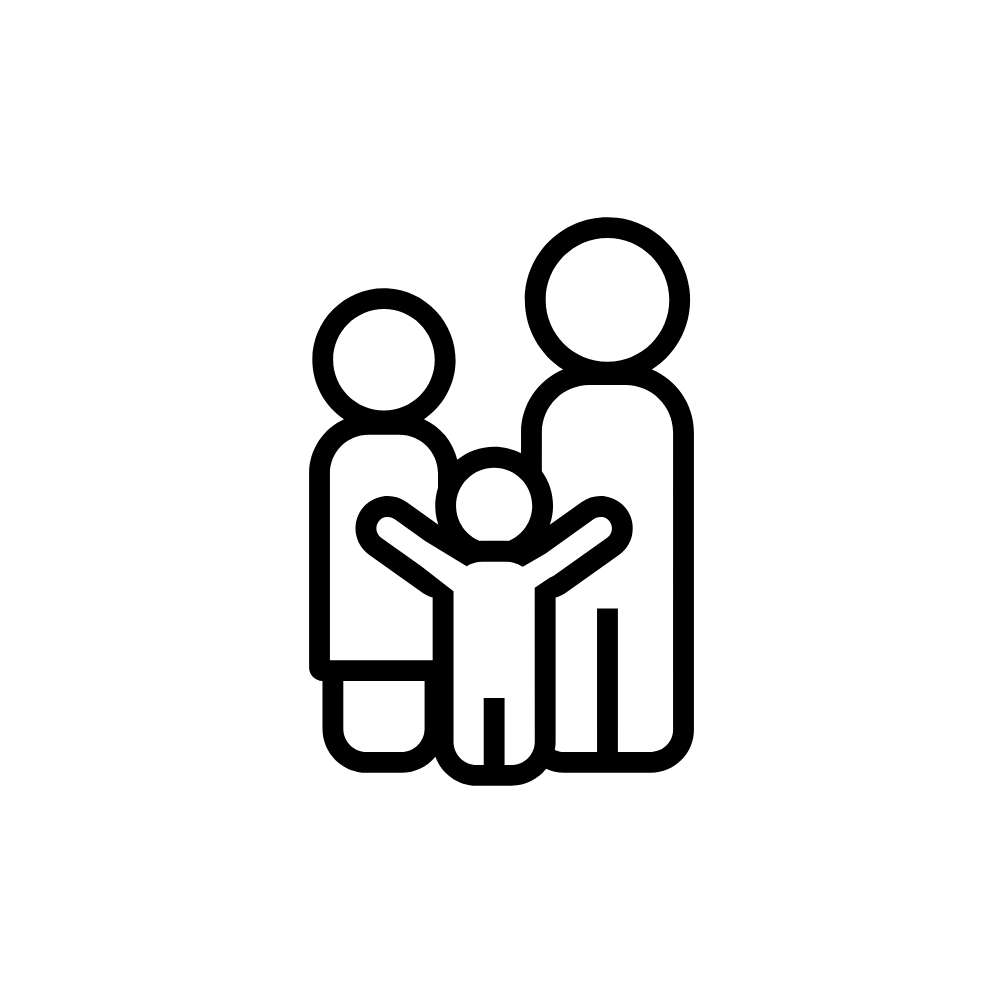 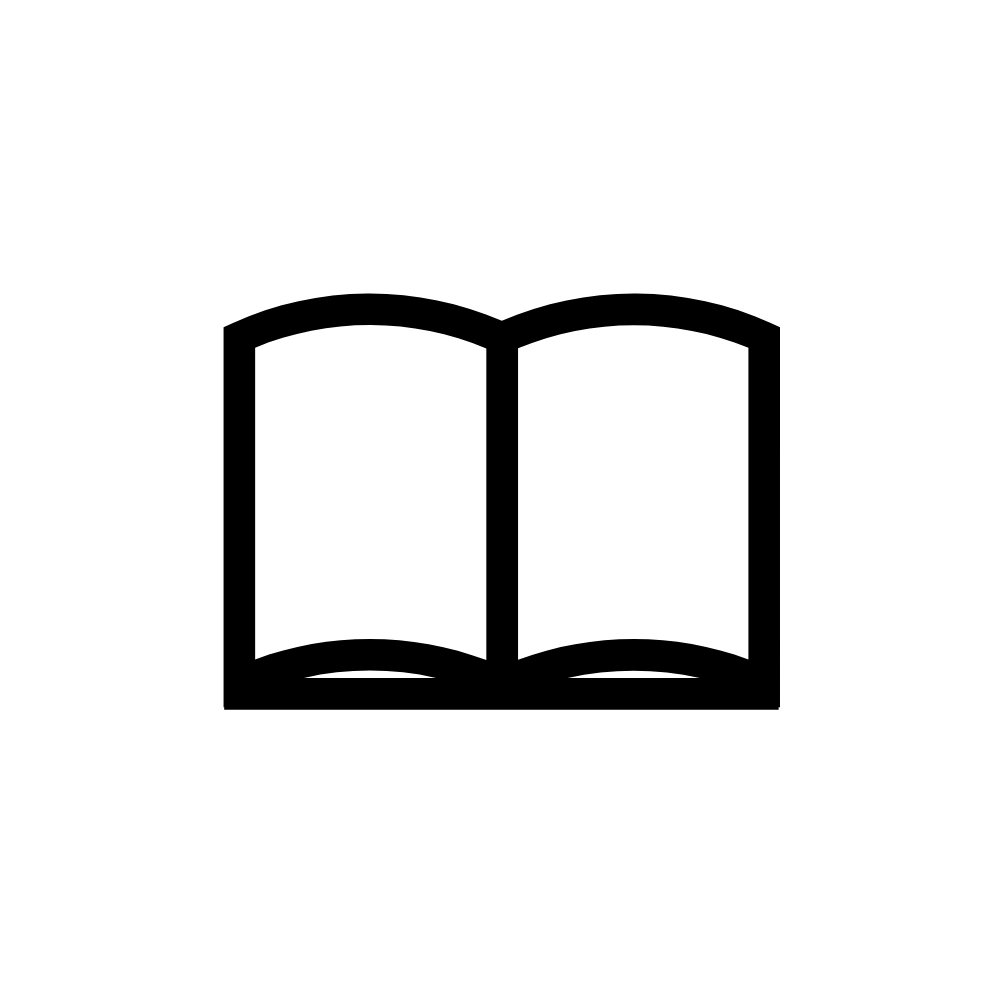 YEAR 8
YEAR 9
YEAR 10
YEAR 11
YEAR 7
Dickens: Oliver Twist
‘A reader lives a thousand lives before he dies. The man who never reads lives only one.’
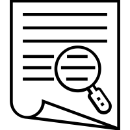